Đi học vui sao
Tuần 7
Bài
14
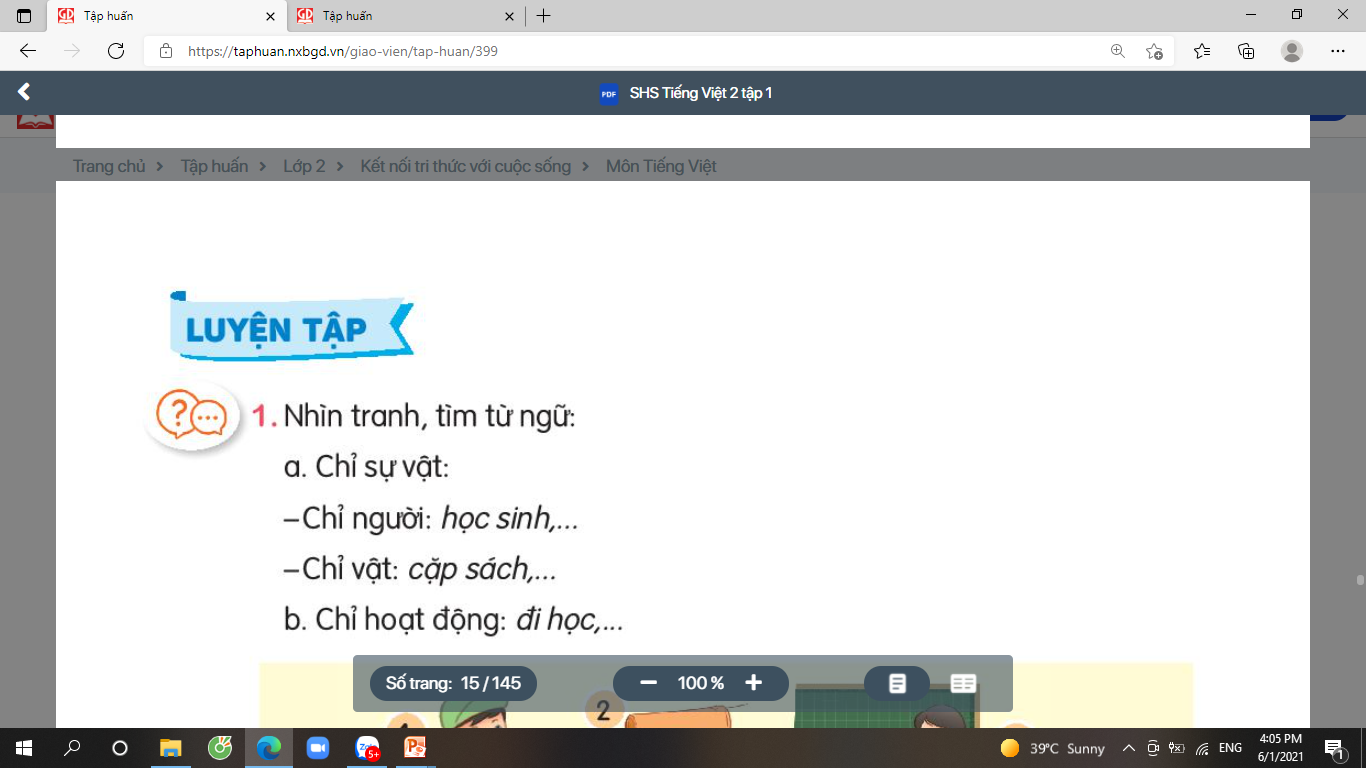 Luyện tập 1- Tiết 4
Mở rộng vốn từ chỉ đồ dùng học tập
Dấu chấm, dấu chấm hỏi
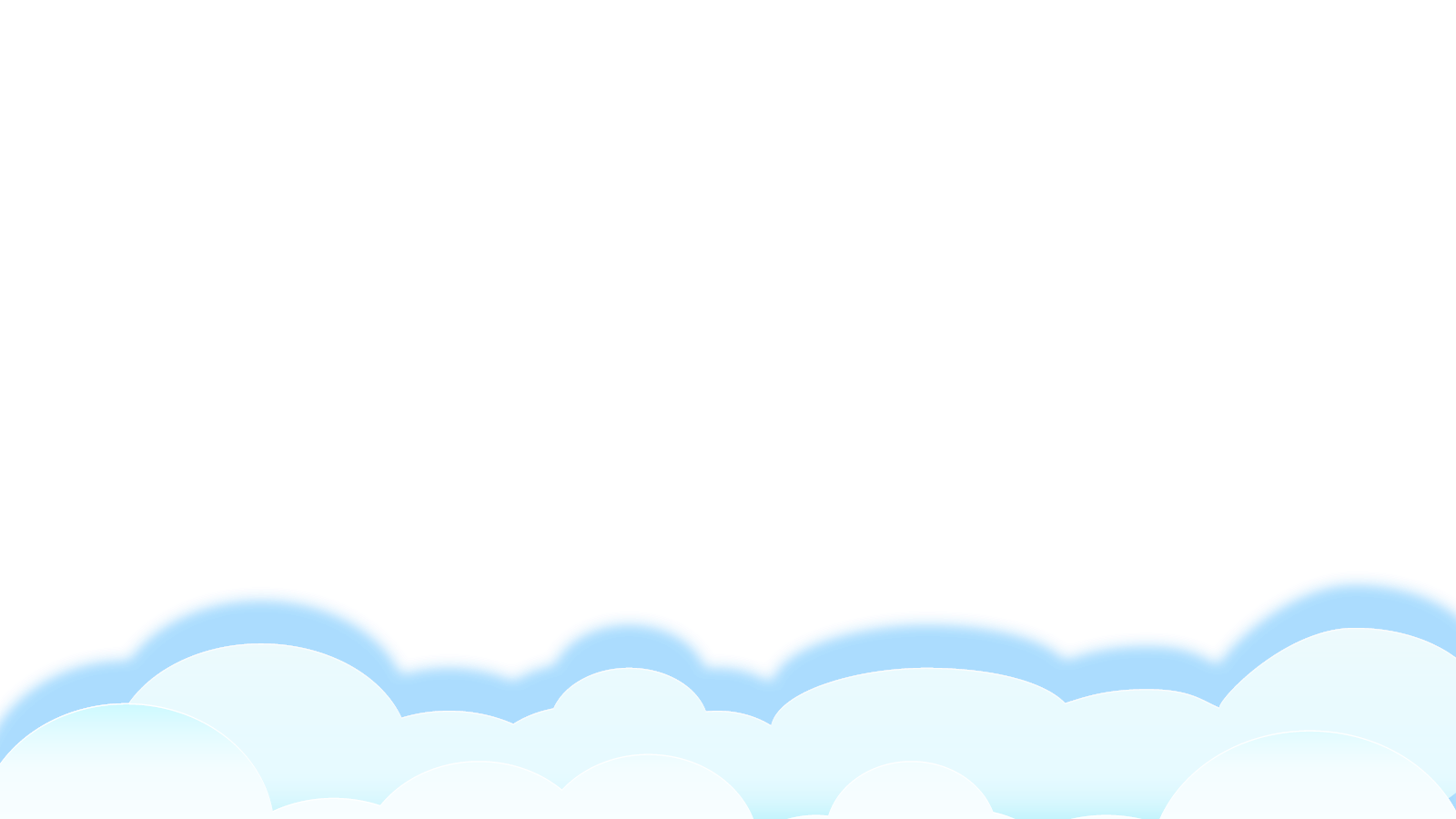 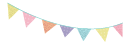 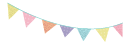 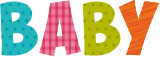 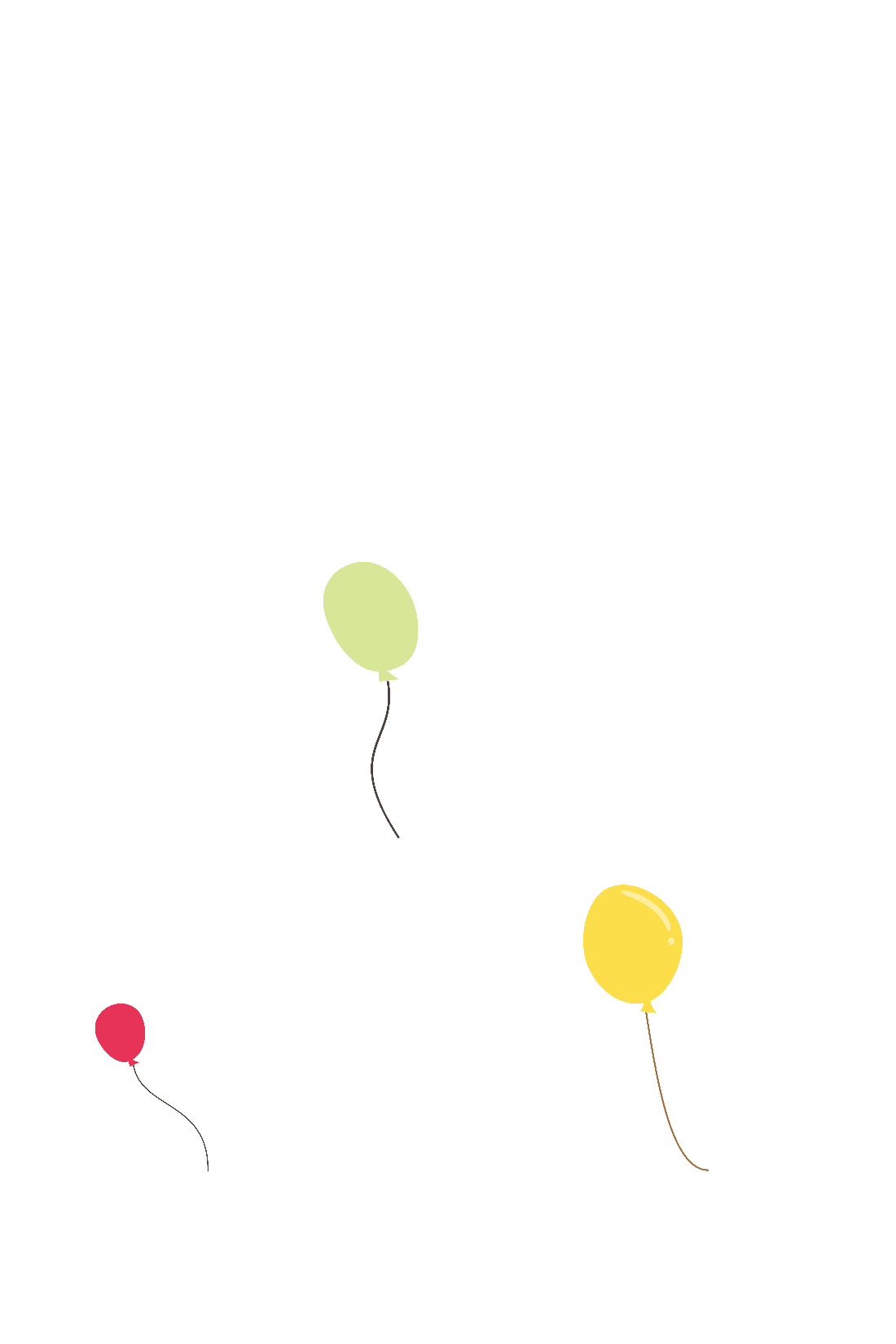 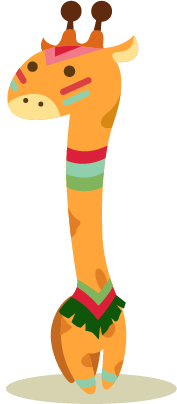 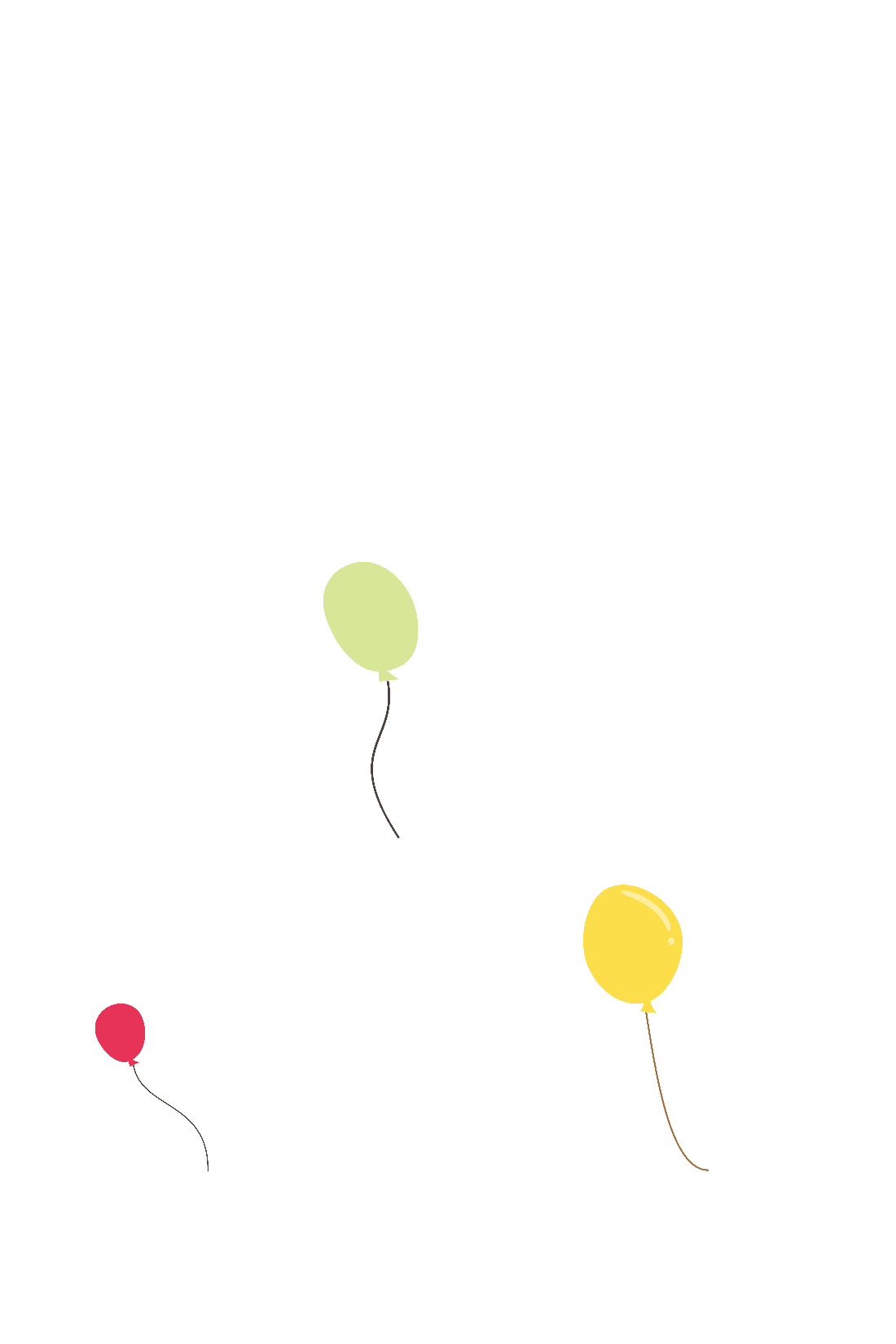 Khởi động – kết nối
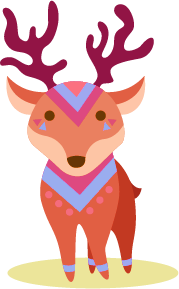 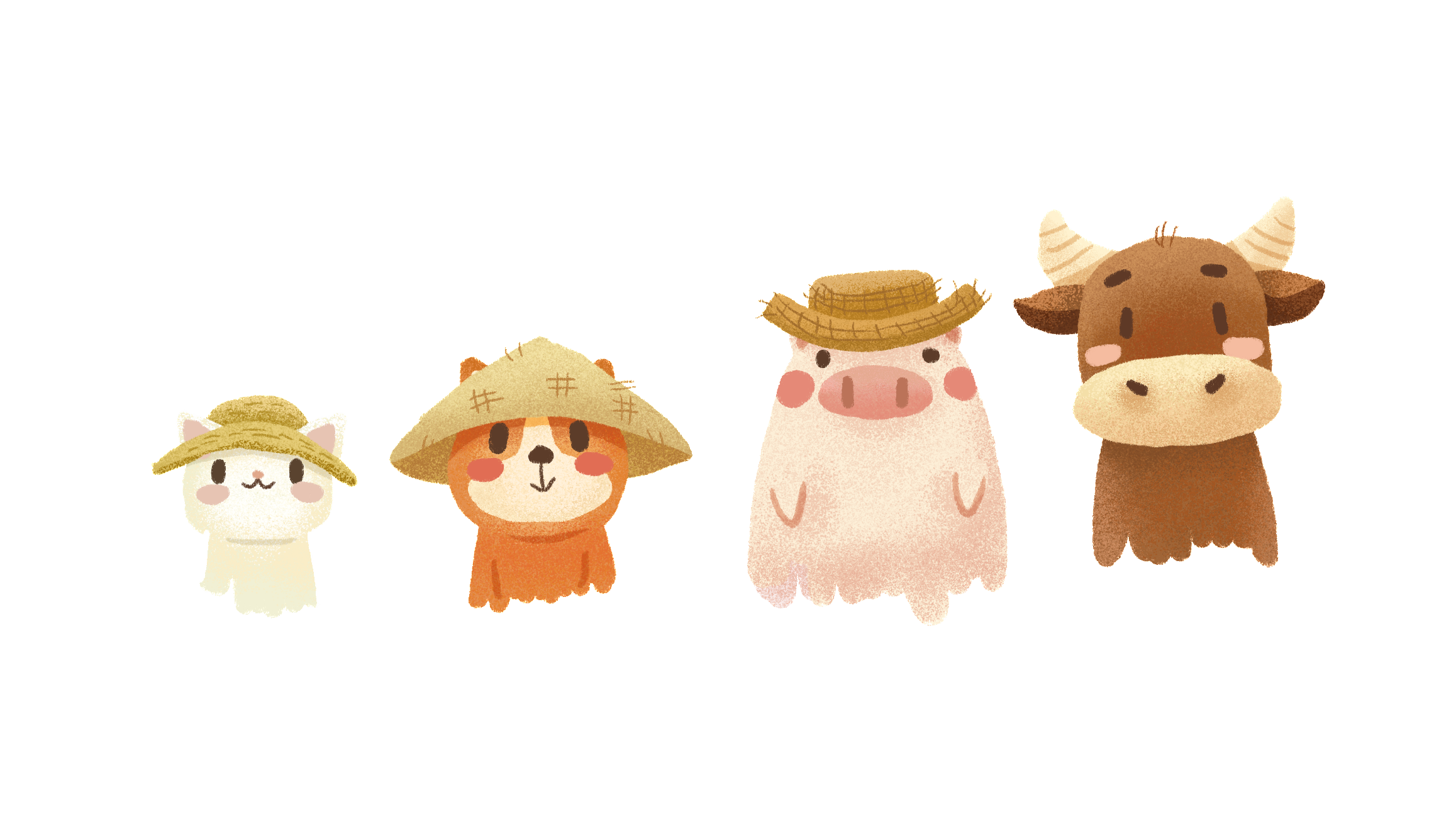 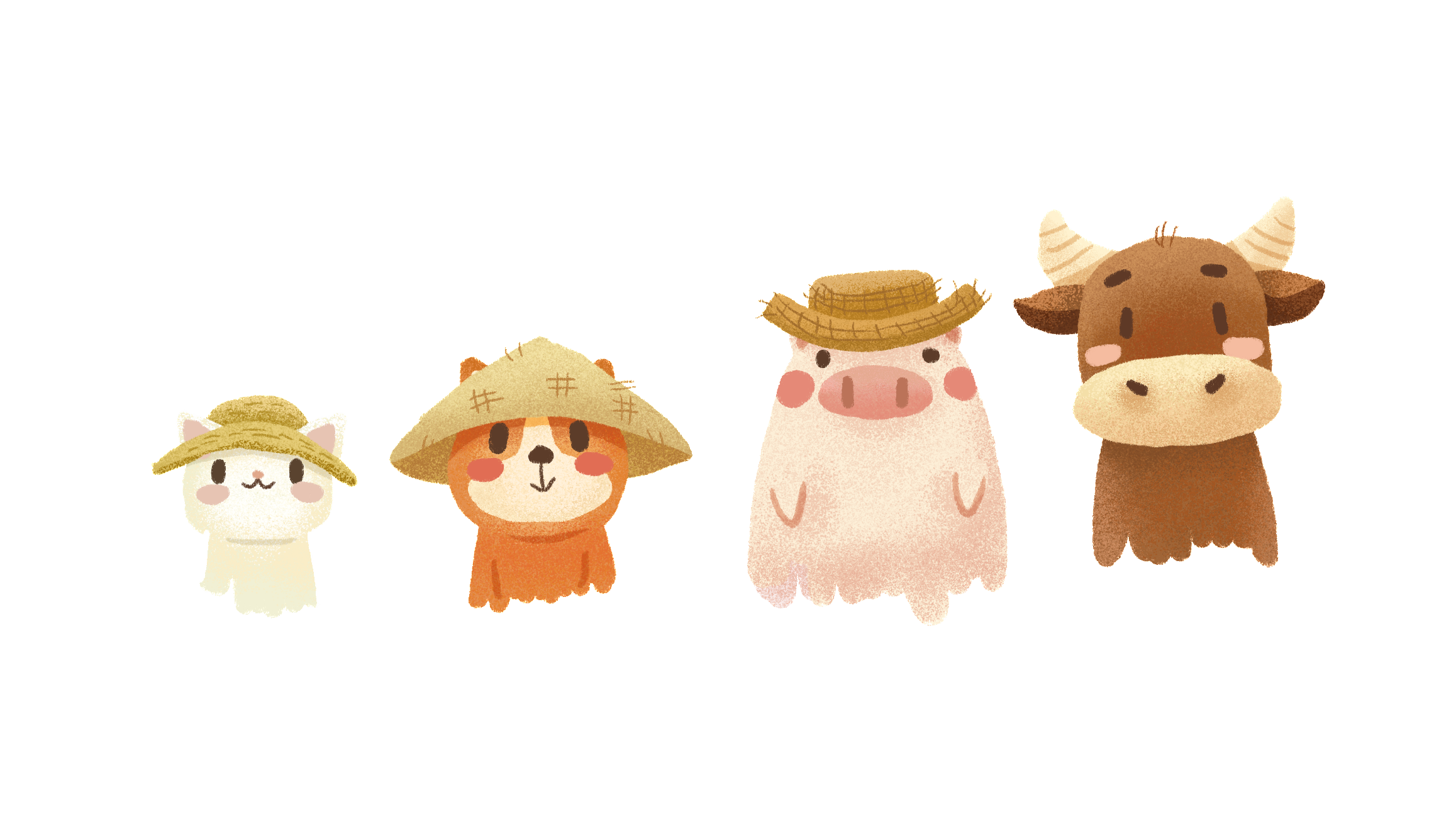 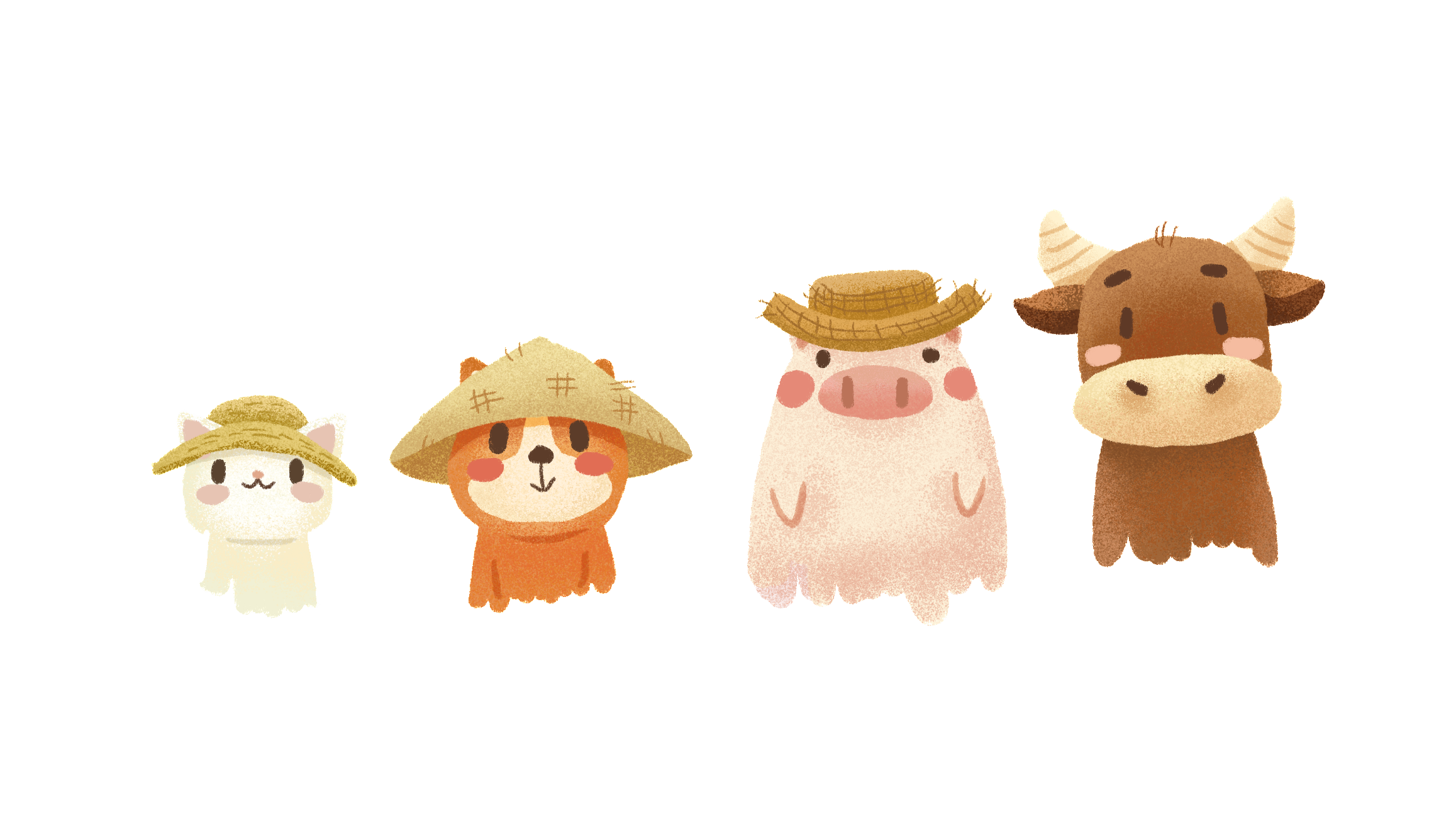 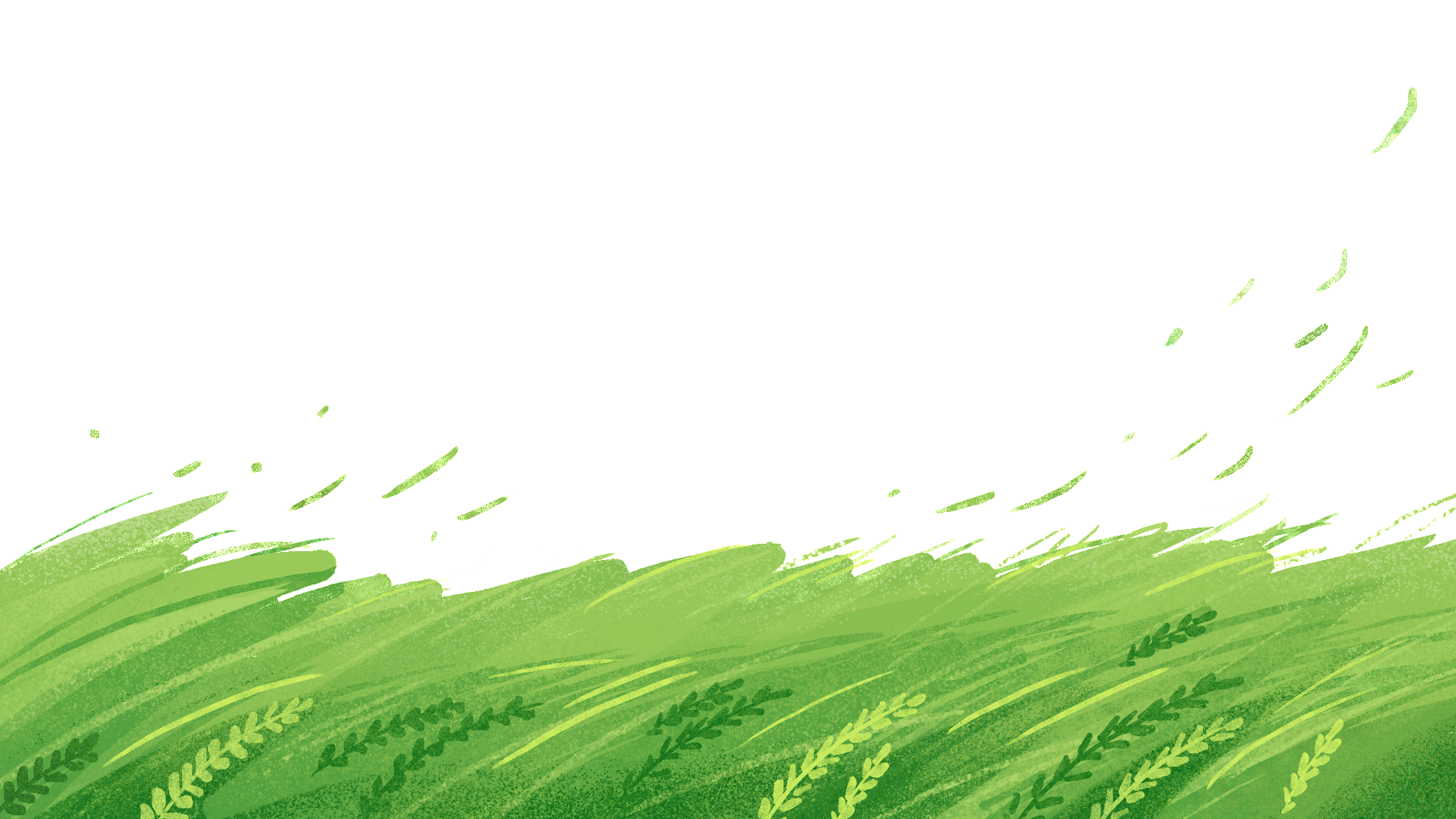 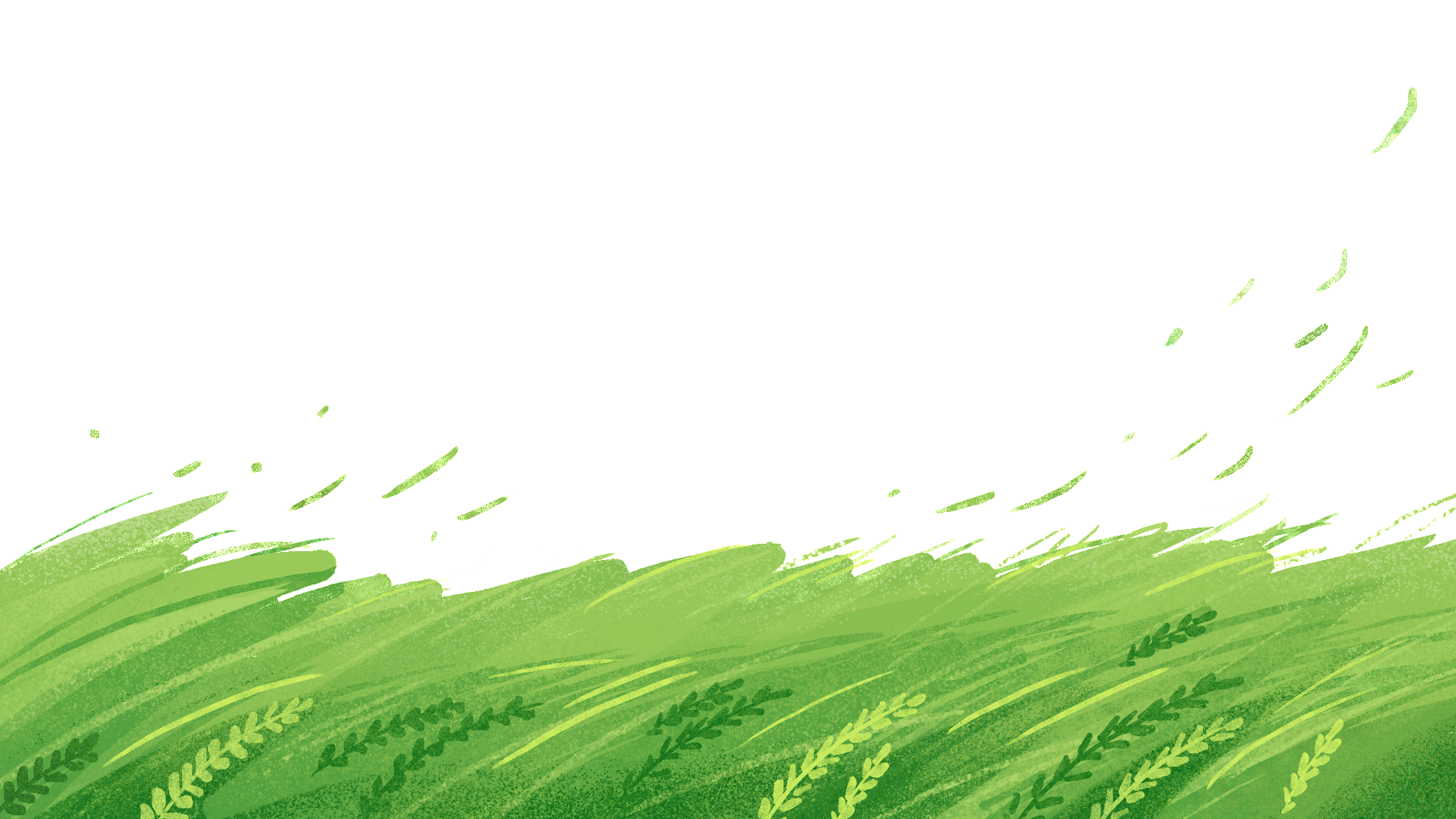 * Đặt một câu nêu đặc điểm của một đồ vật trong trường em.
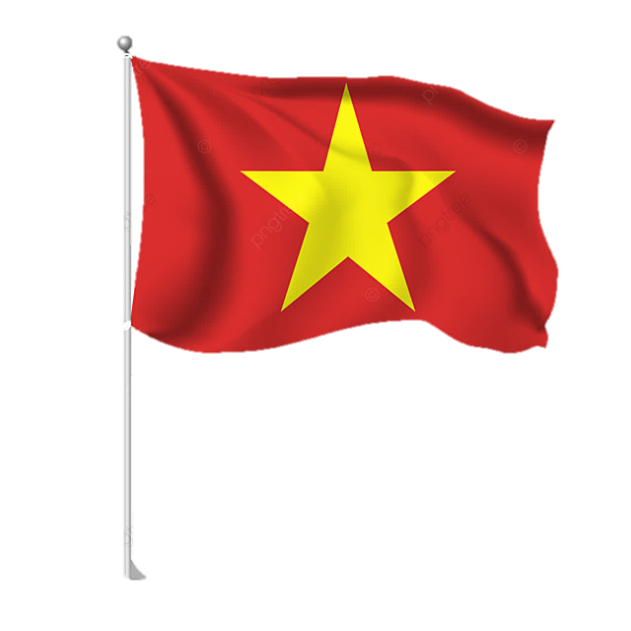 - Cột cờ cao chót vót.
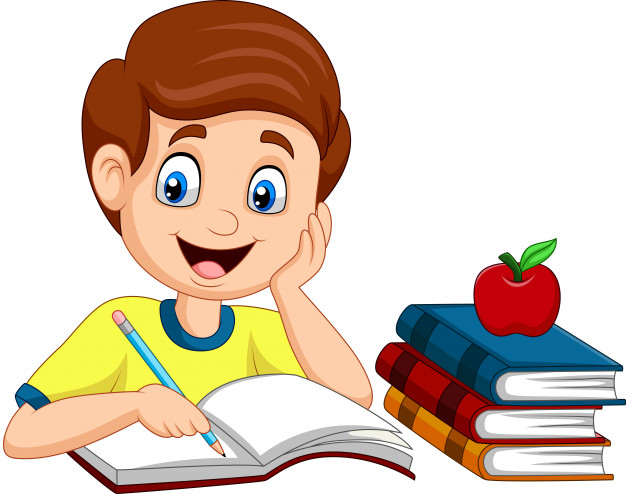 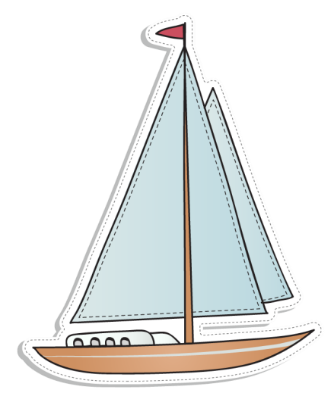 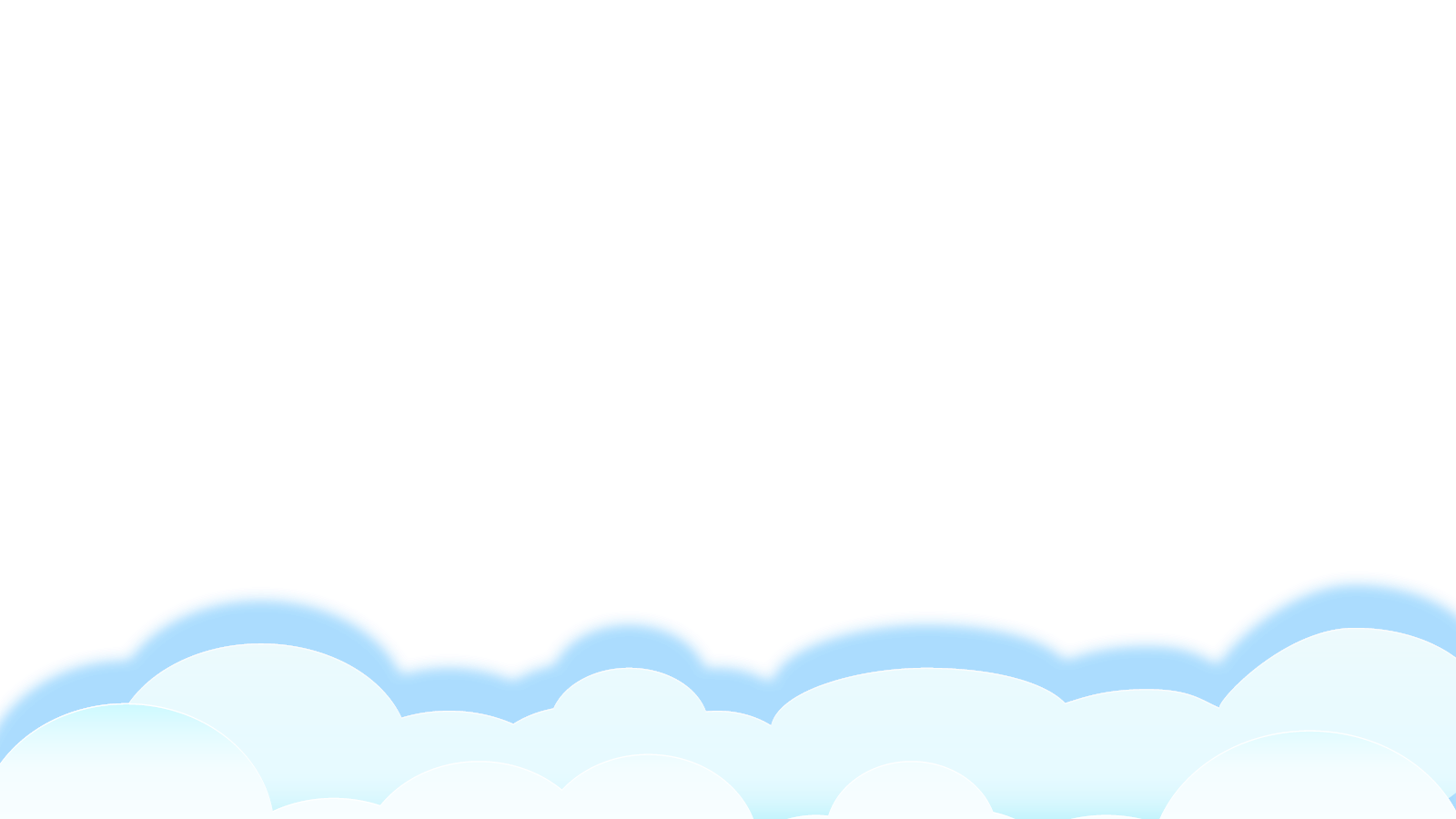 1
3
2
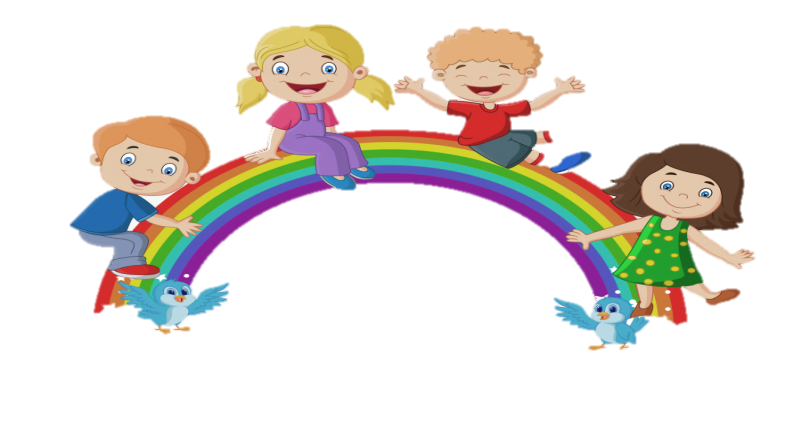 YÊU CẦU CẦN ĐẠT:
Phát triển vốn từ chỉ sự  vật ( từ chỉ đồ dùng học tập)
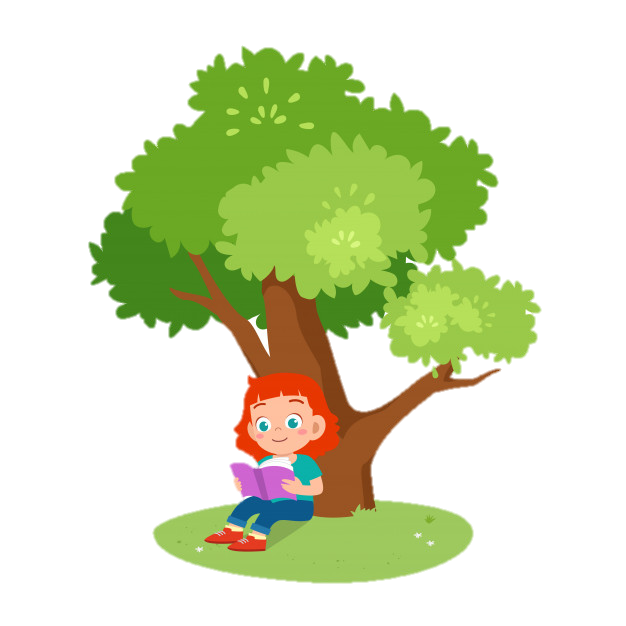 Đặt câu nêu công dụng của đồ dùng học tập.
Đặt đúng dấu chấm hoặc chấm hỏi ở cuối câu.
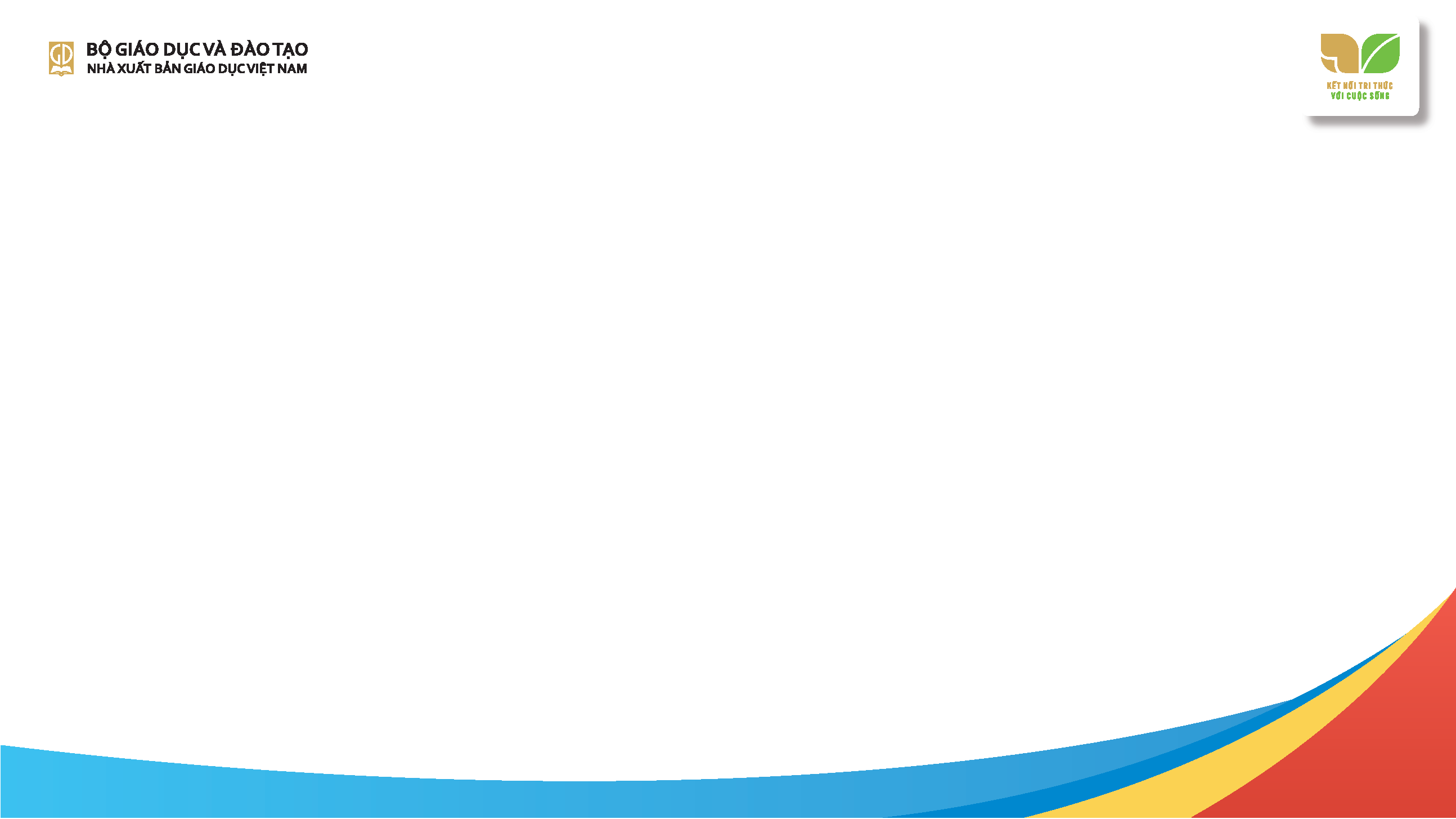 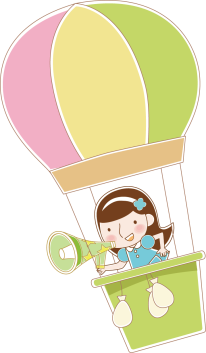 1
Nói tên các đồ dùng có ở góc học tập.
giá sách
đồng hồ
đèn bàn
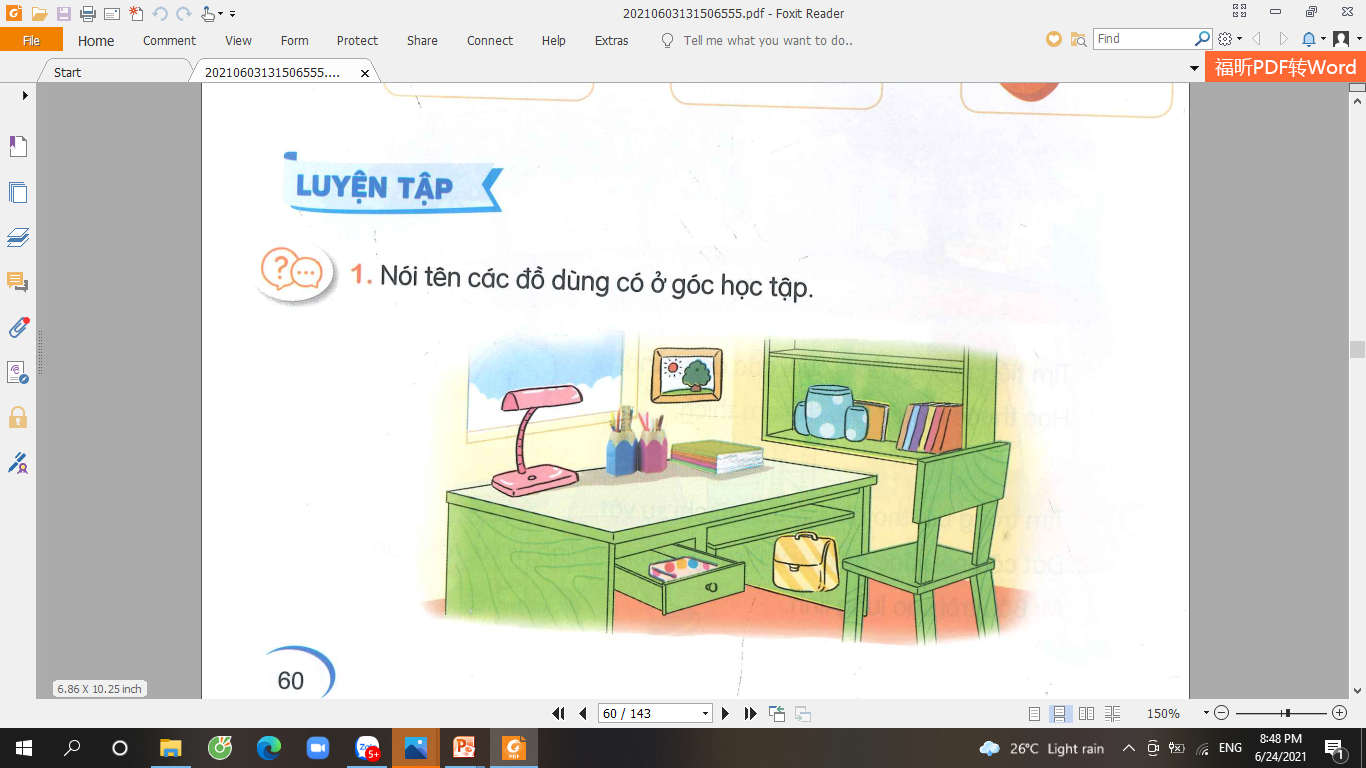 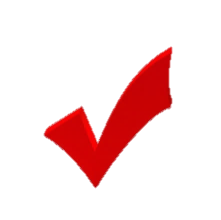 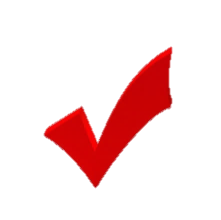 cốc
sách
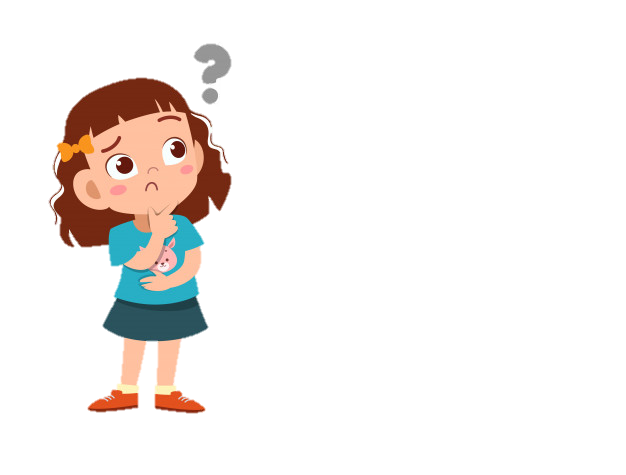 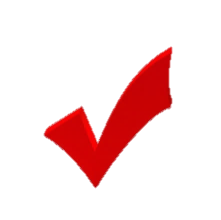 vở
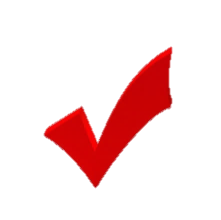 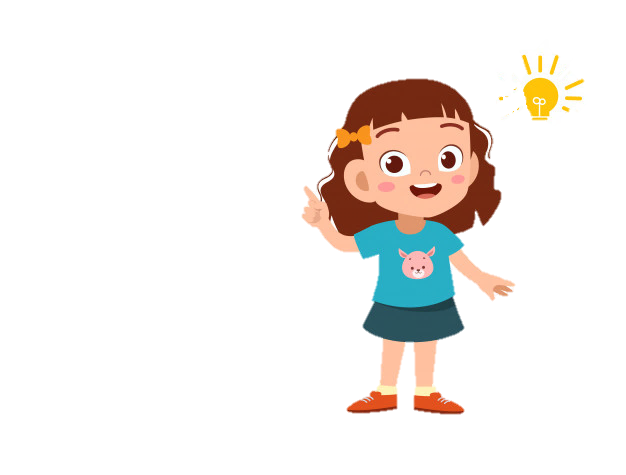 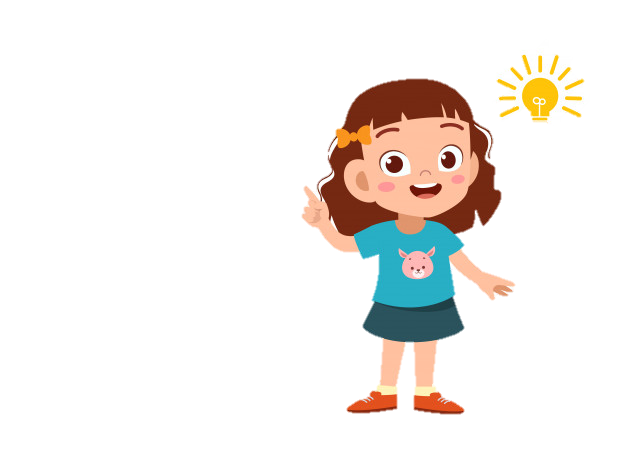 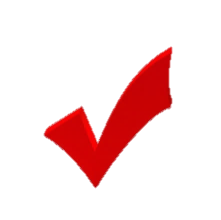 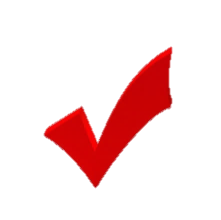 ống đựng bút
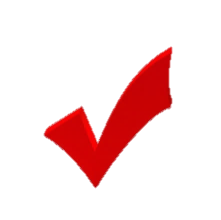 bàn học
cái ghế
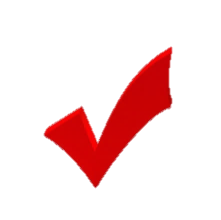 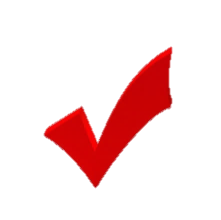 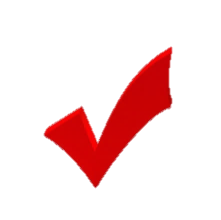 hộp màu
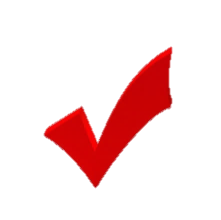 cặp sách
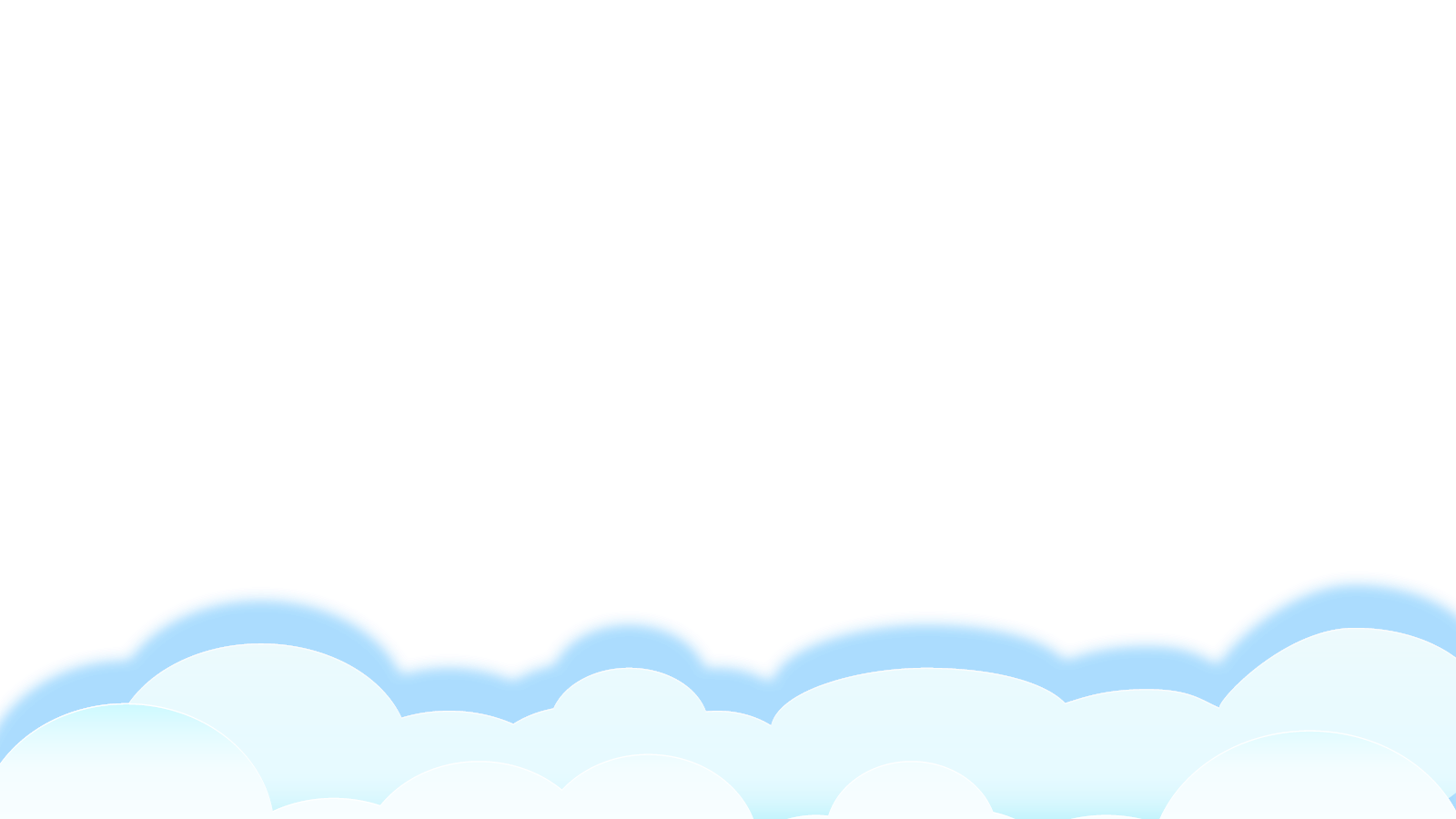 1
Nói tên các đồ dùng có ở góc học tập.
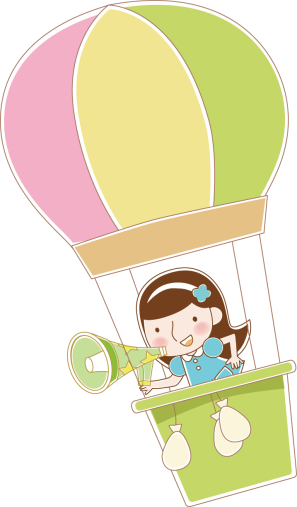 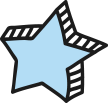 ghế, đèn bàn, cặp sách, giá sách, cốc, sách, ống đựng bút, đồng hồ, bàn học, hộp màu,vở, …….
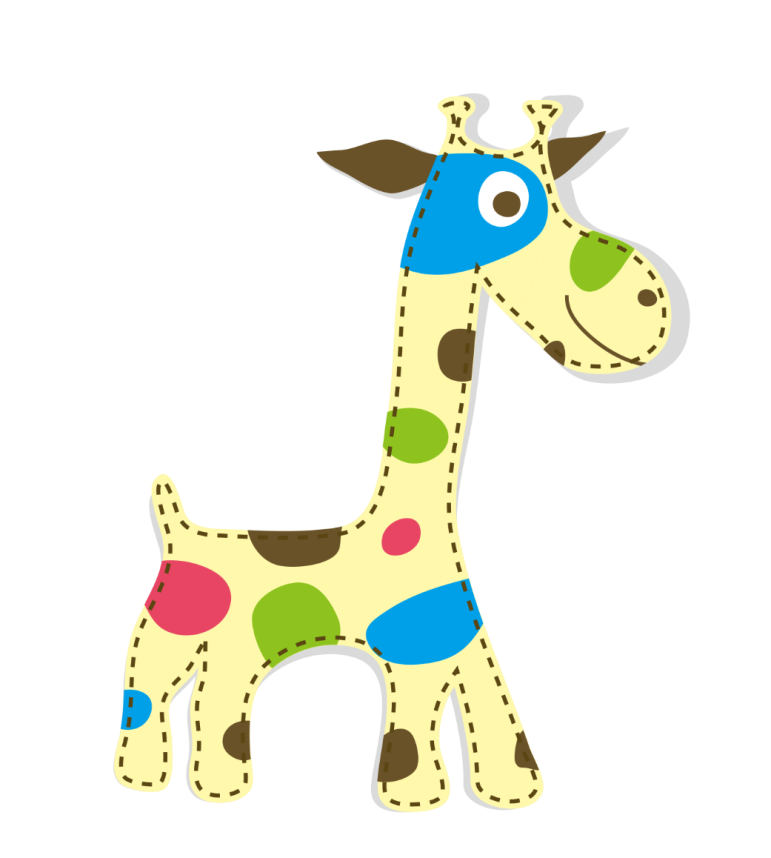 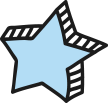 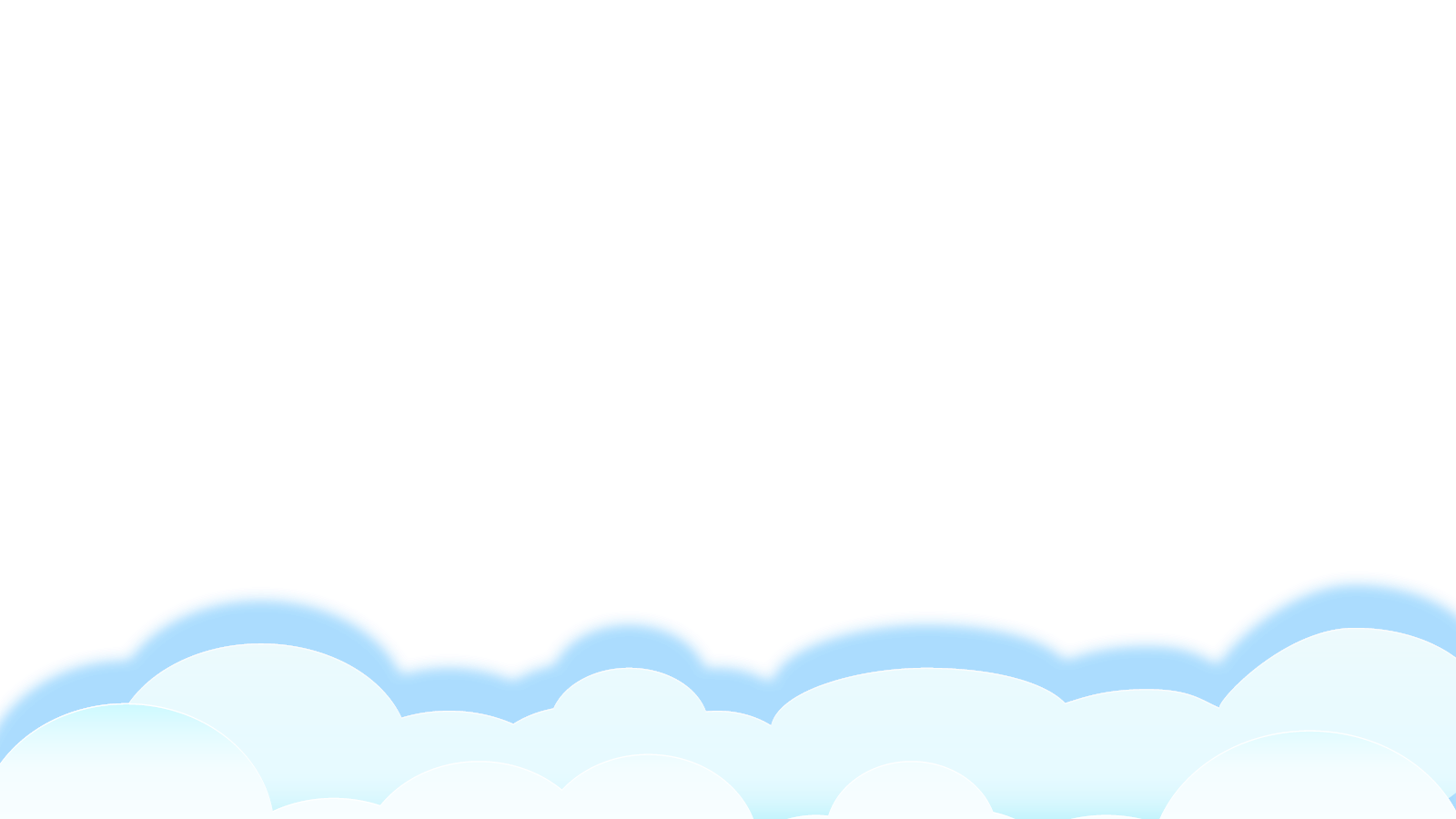 2
Đặt một câu nêu công dụng của một đồ dùng học tập.
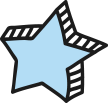 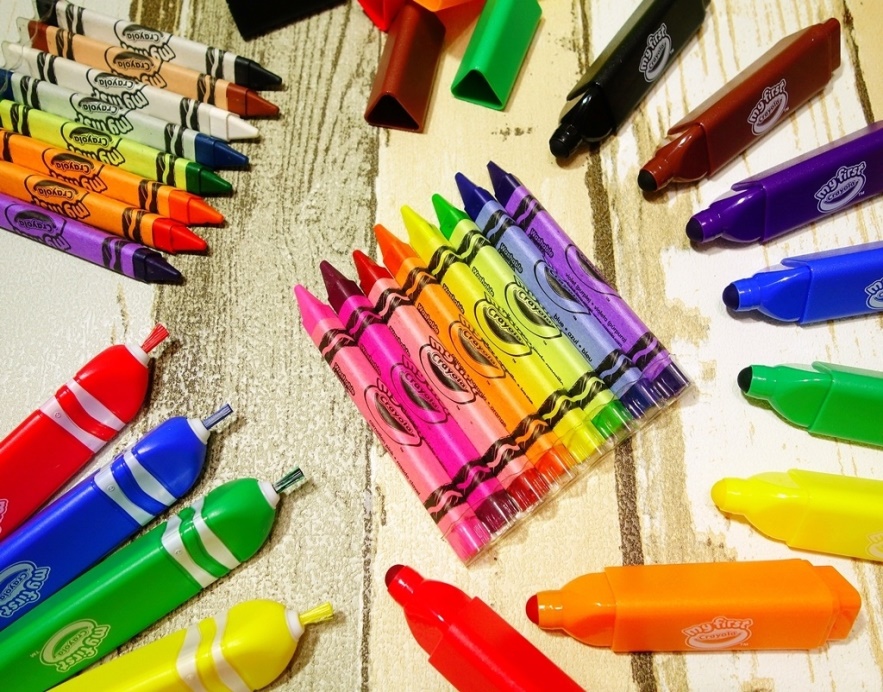 Đây là đồ vật nào?  Nó được dùng để làm gì?
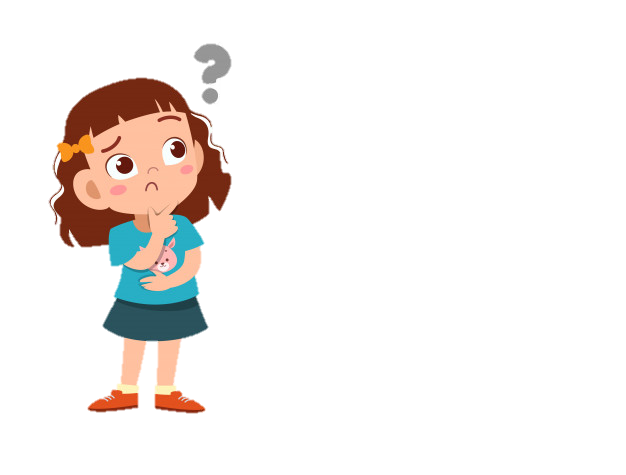 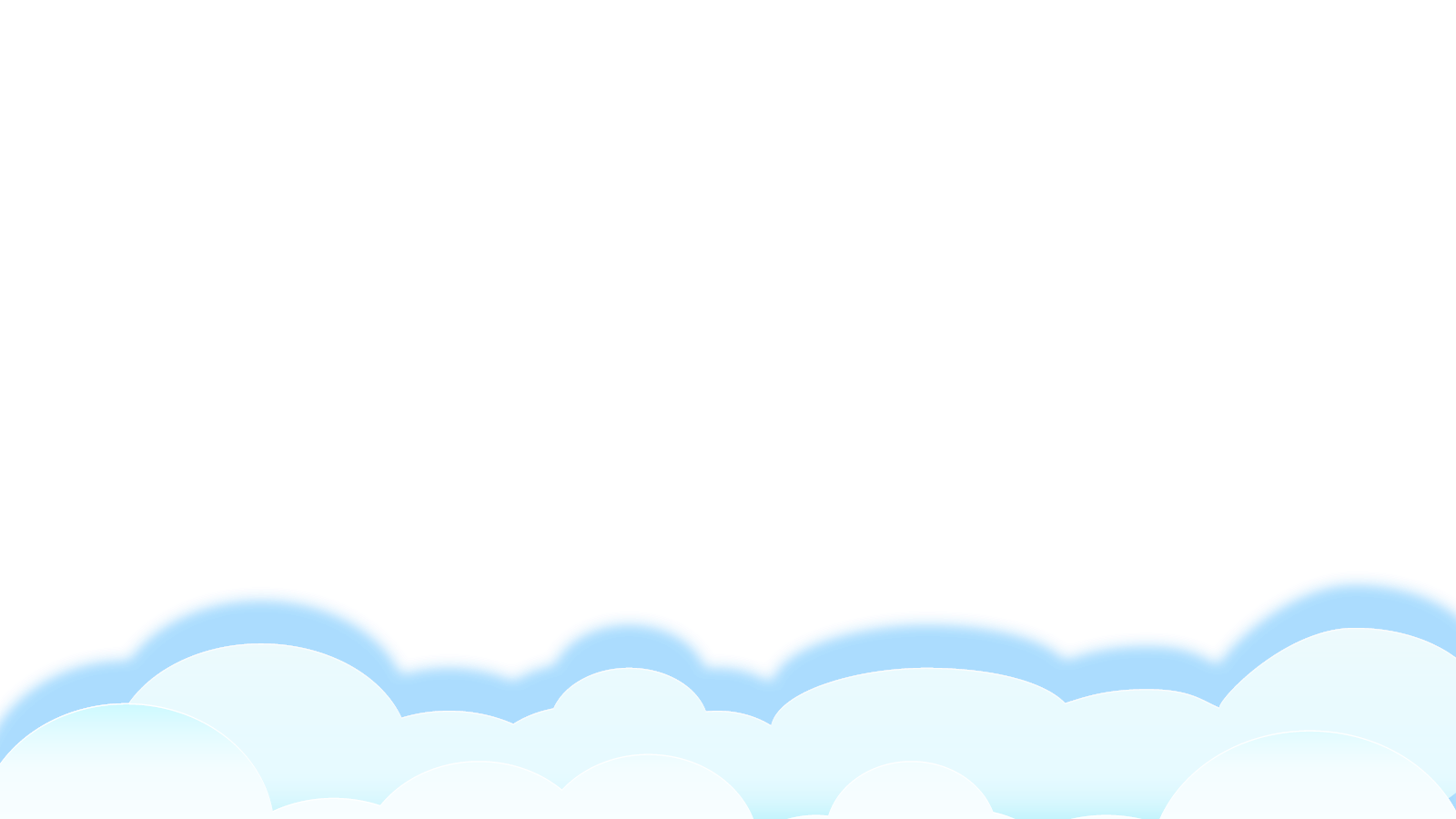 2
Đặt một câu nêu công dụng của một đồ dùng học tập.
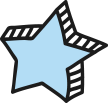 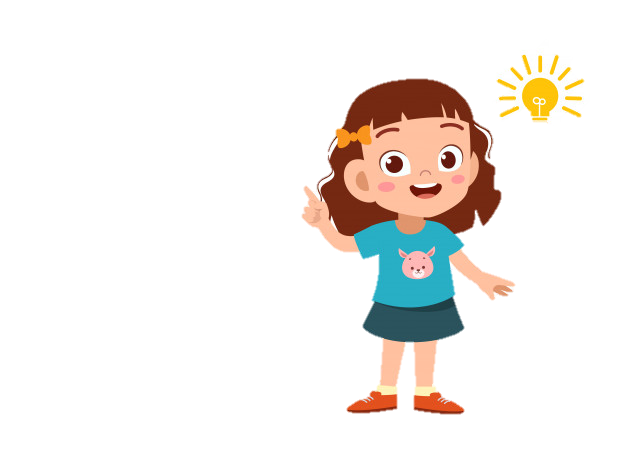 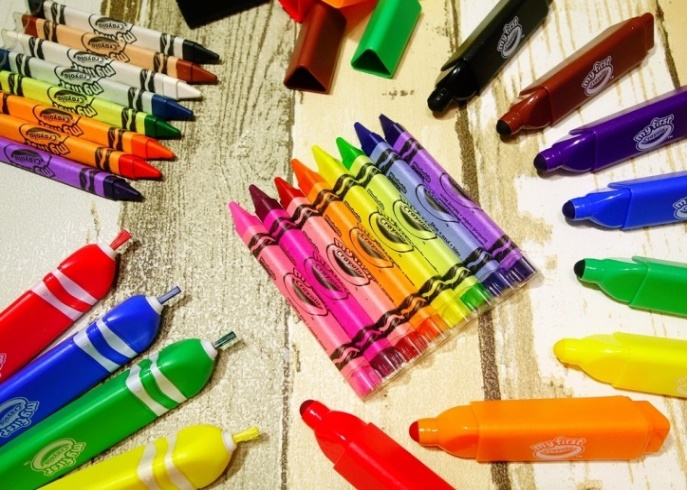 1
Bút màu
dùng để vẽ tranh.
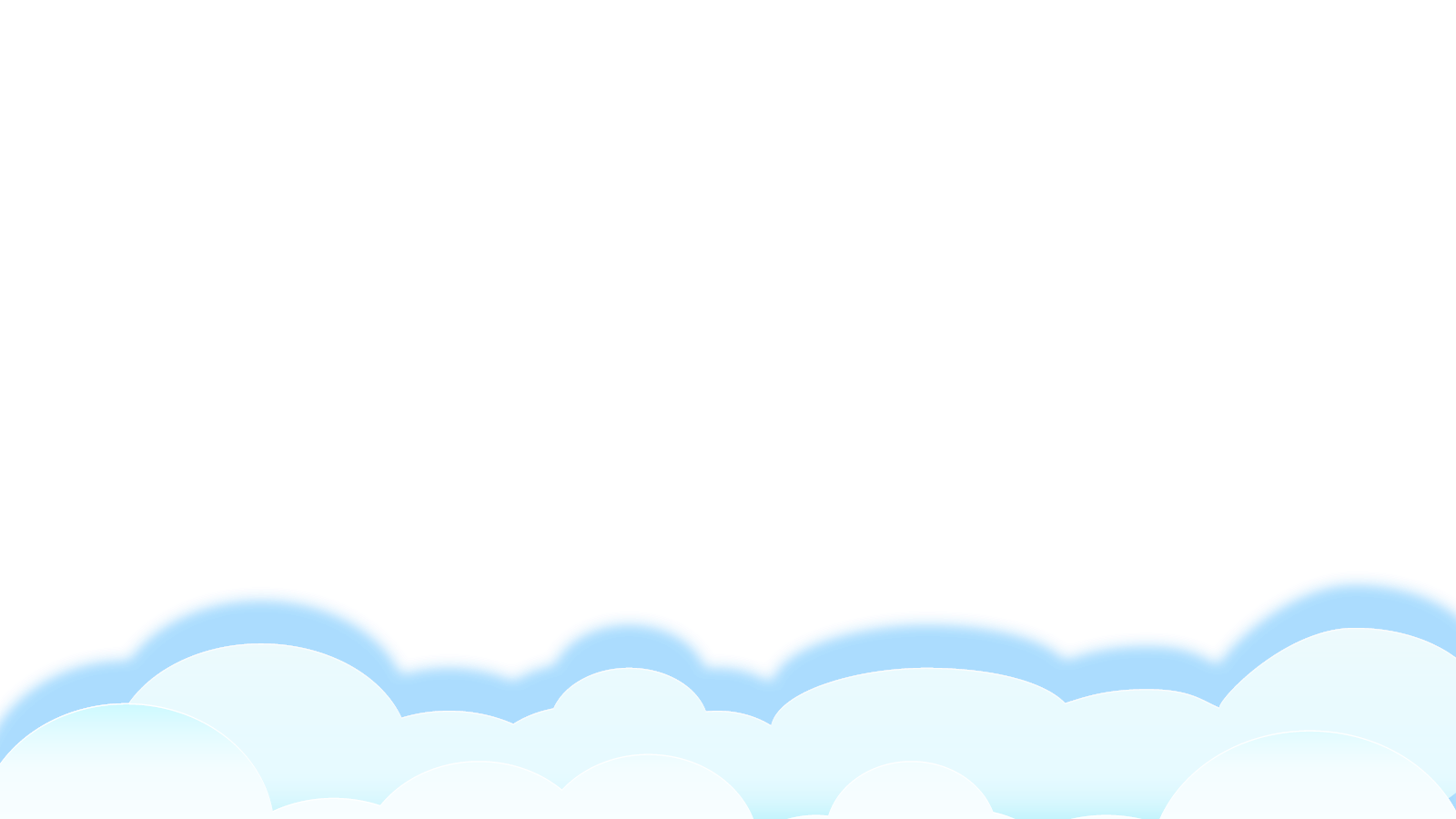 Cặp sách
2
dùng để đựng sách vở.
3
….
….
Câu:
dùng để vẽ tranh.
Bút màu
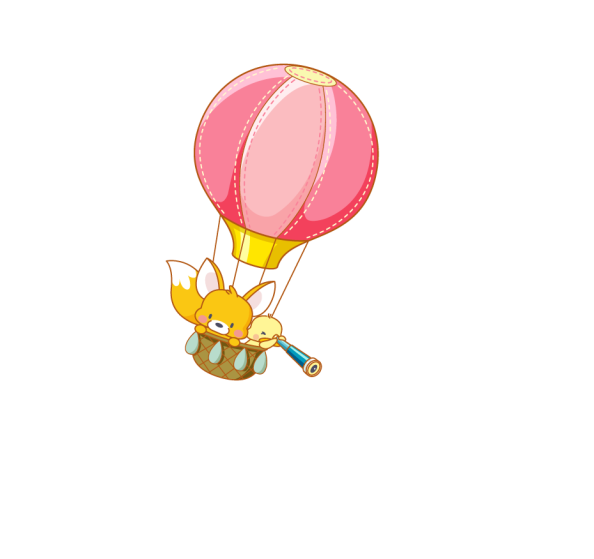 3
Chọn dấu chấm hoặc chấm hỏi thay cho ô vuông.
Bút chì: - Tẩy ơi, cậu giúp tớ một chút được không 
Tẩy: 	      - Cậu muốn tớ giúp gì nào
Bút chì: - Tớ muốn xóa hình vẽ này
Tẩy:       - Tớ sẽ giúp cậu
Bút chì: - Cảm ơn cậu
.
.
.
?
?
Trong đoạn thoại này, những câu nào là câu hỏi?
Sau câu hỏi dùng dấu câu nào?
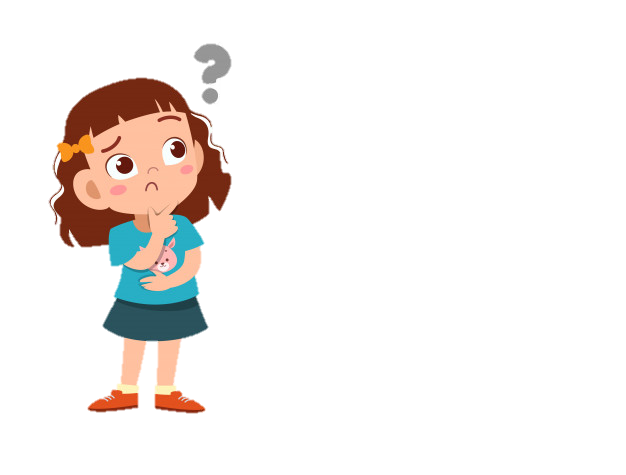 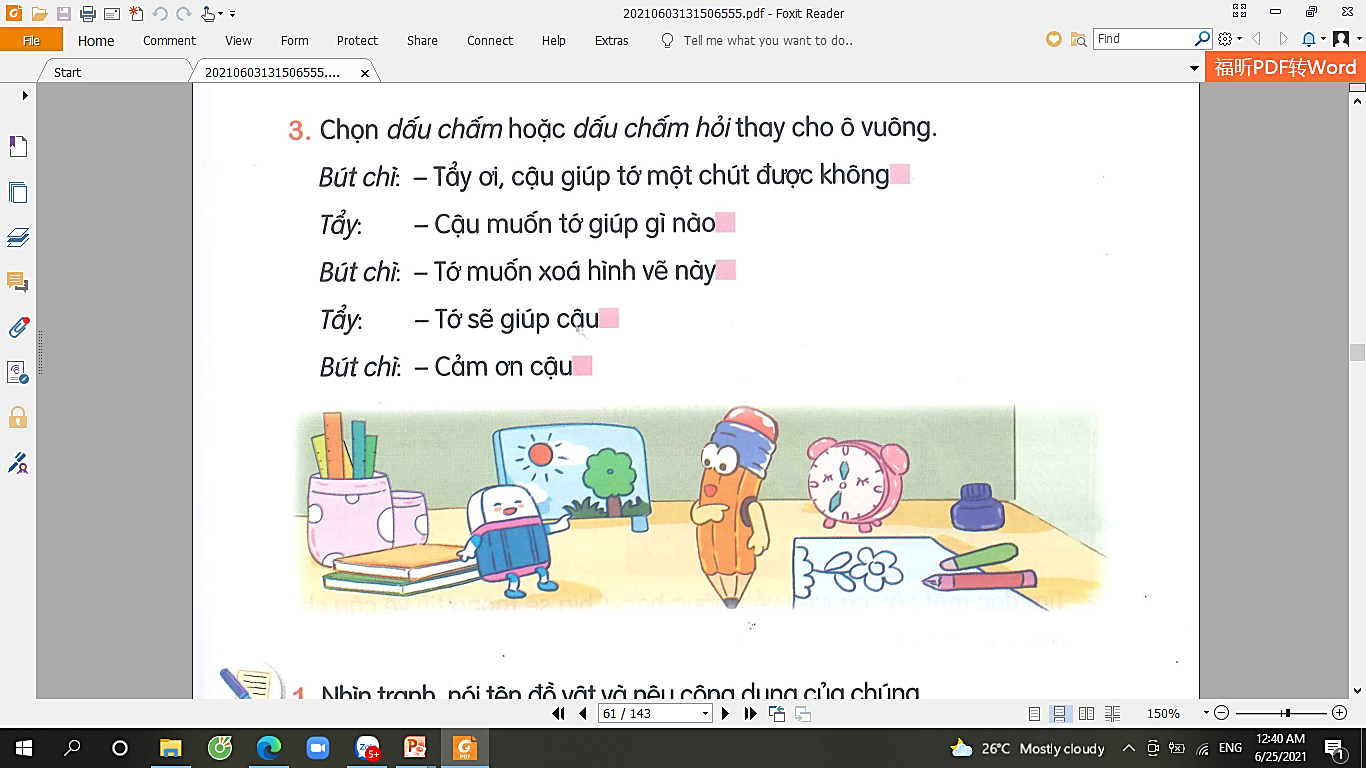 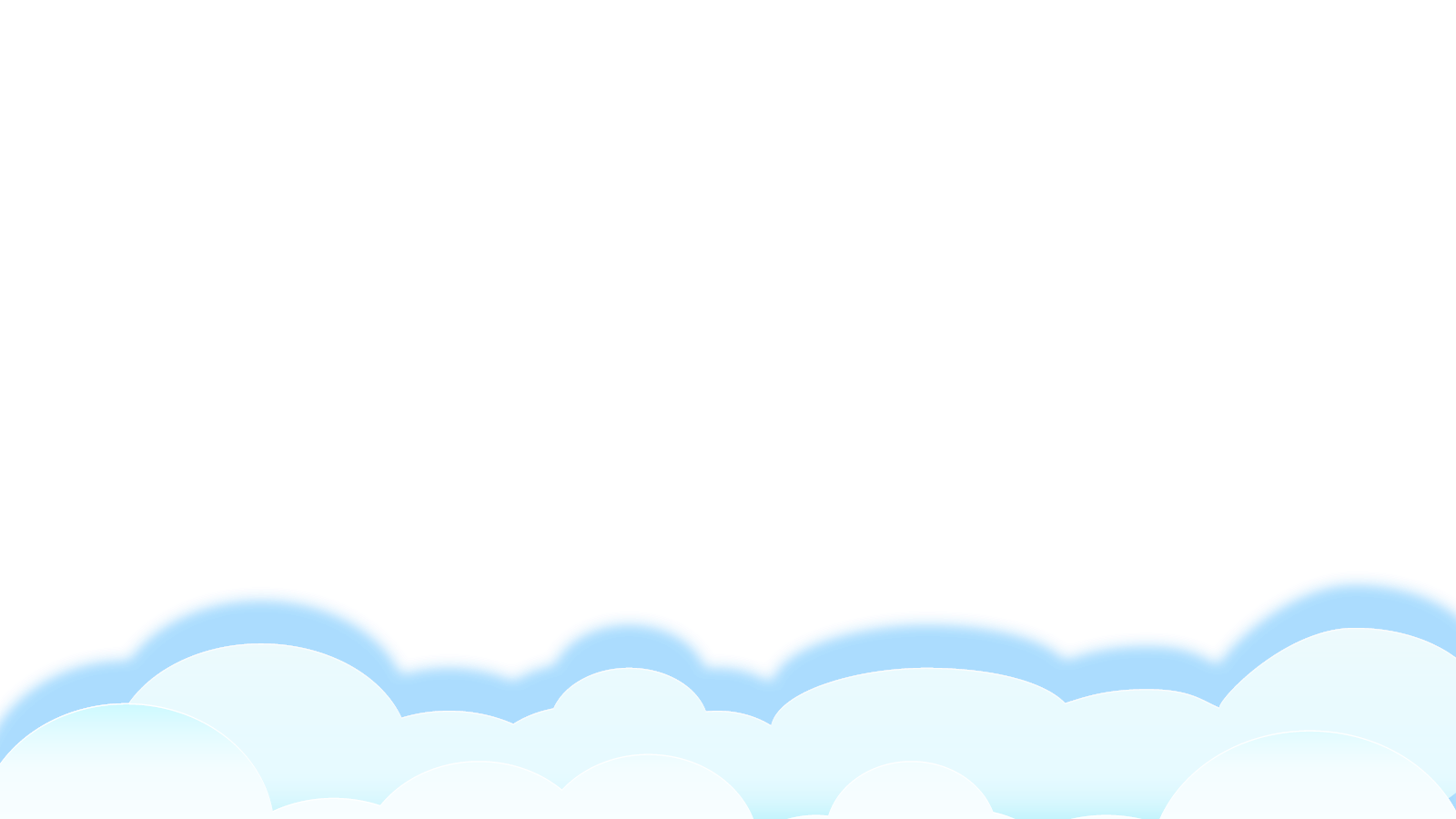 1
3
2
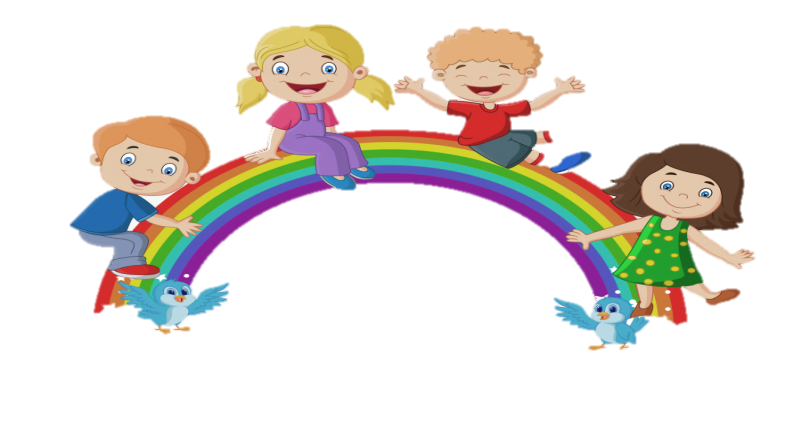 YÊU CẦU CẦN ĐẠT:
Phát triển vốn từ chỉ sự  vật ( từ chỉ đồ dùng học tập)
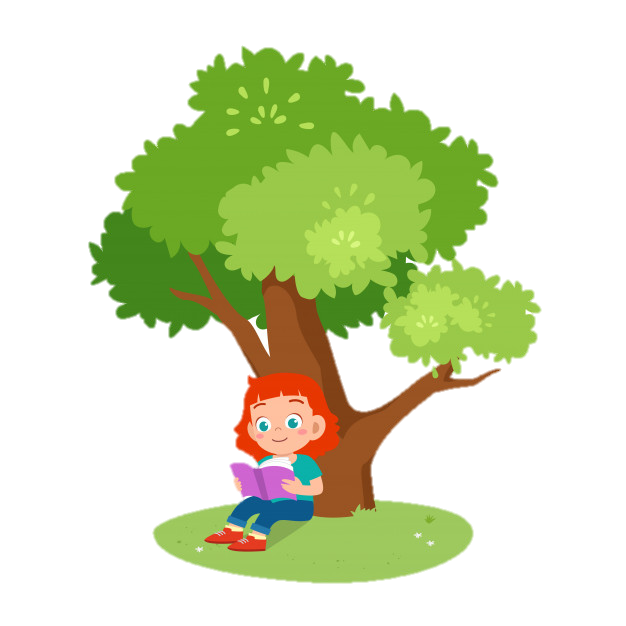 Đặt câu nêu công dụng của đồ dùng học tập.
Đặt đúng dấu chấm hoặc chấm hỏi ở cuối câu.
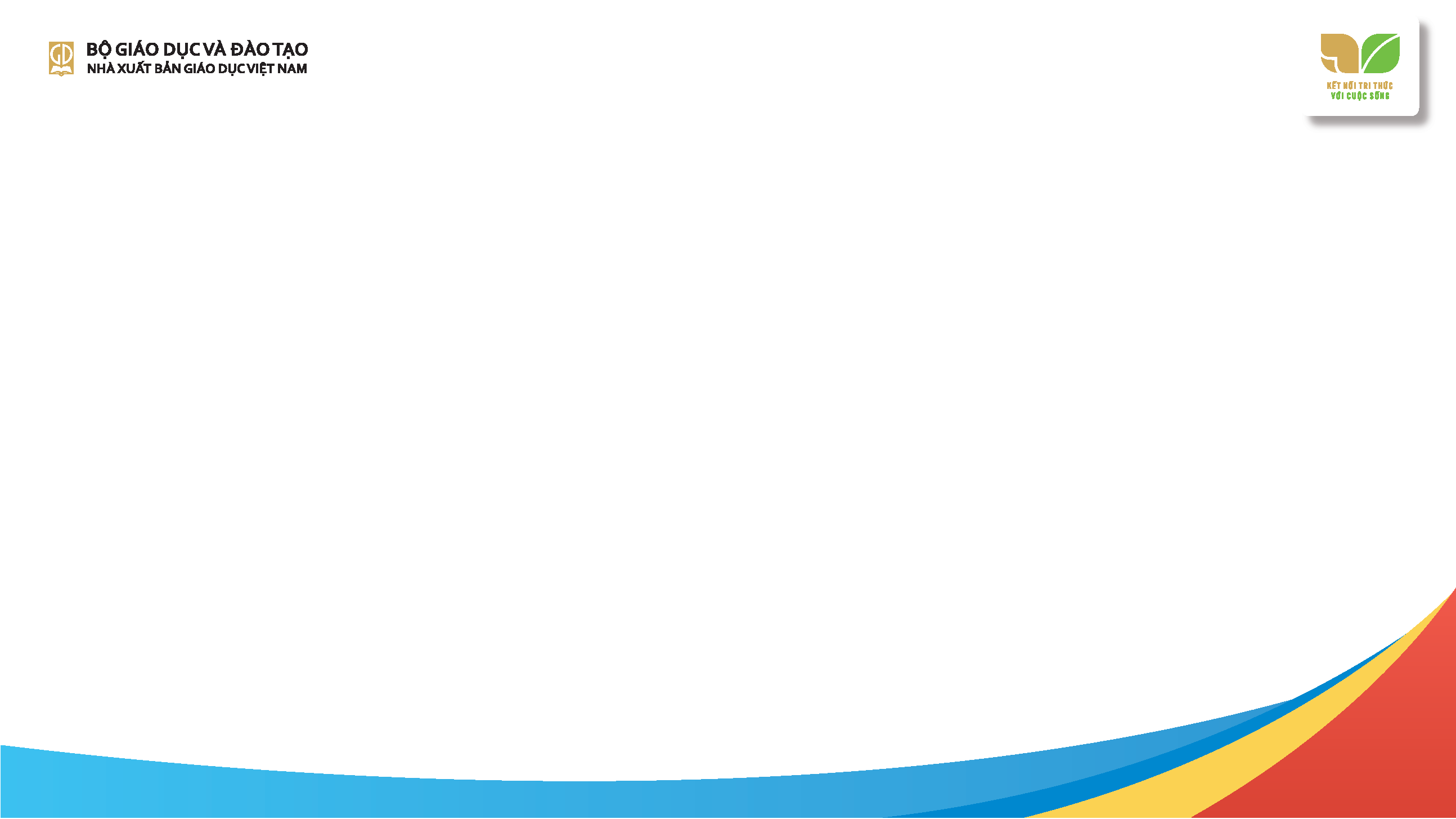 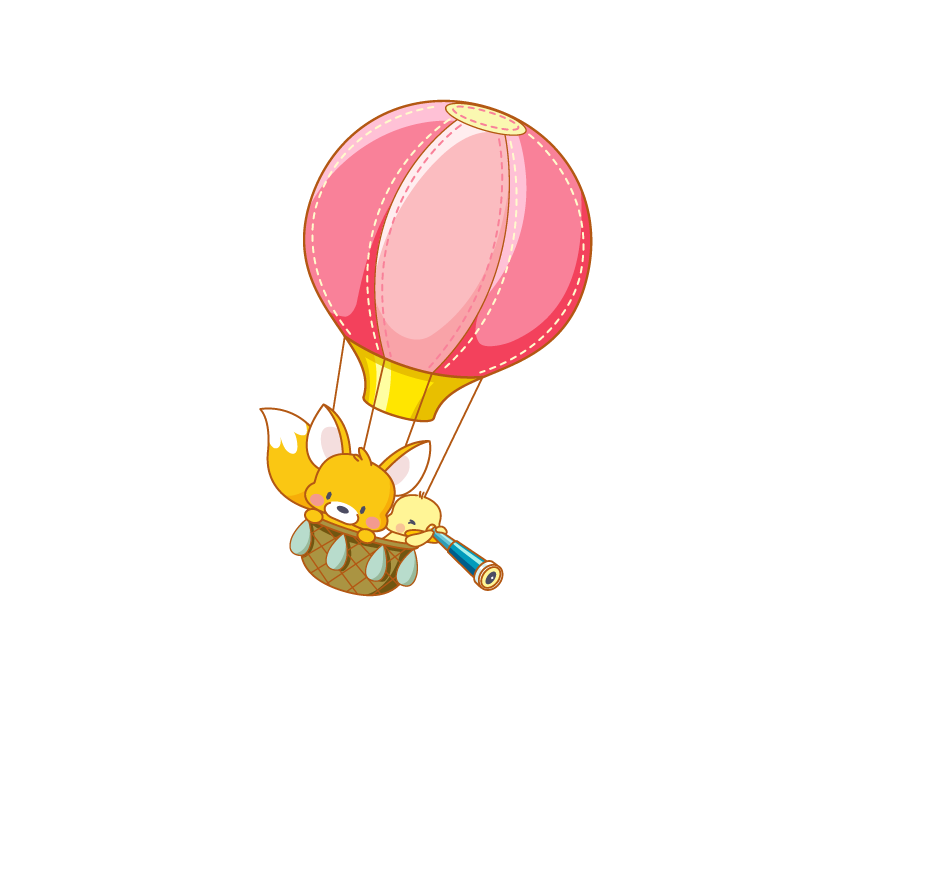 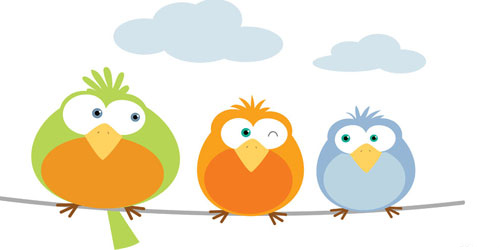 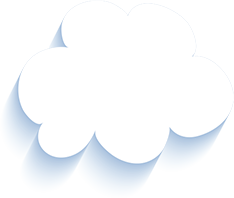 Định hướng tiếp theo
Ôn tập cách đặt câu nêu công dụng của đồ vật .
Xem trước bài sau trang.
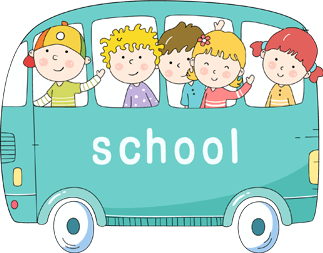 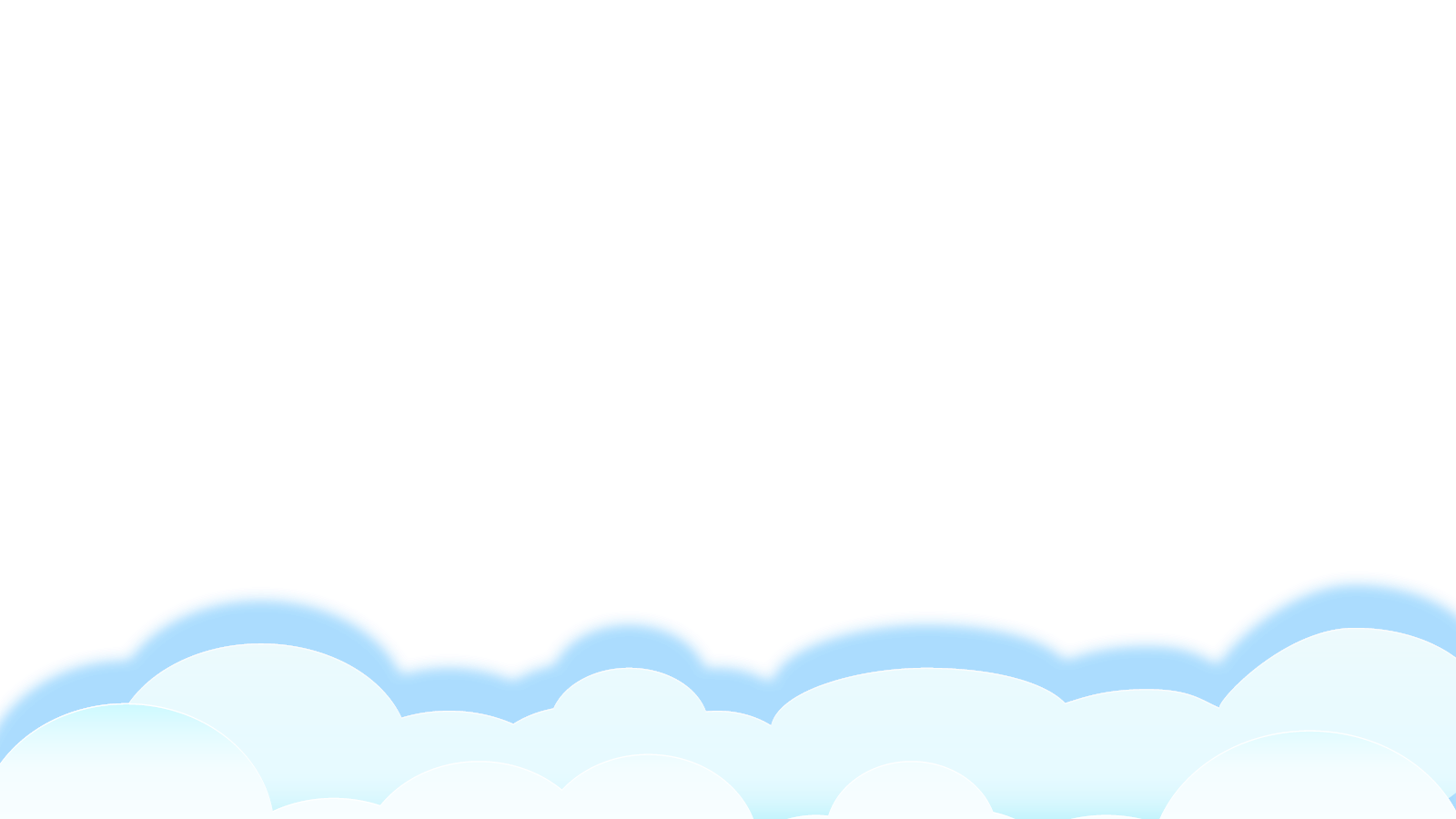 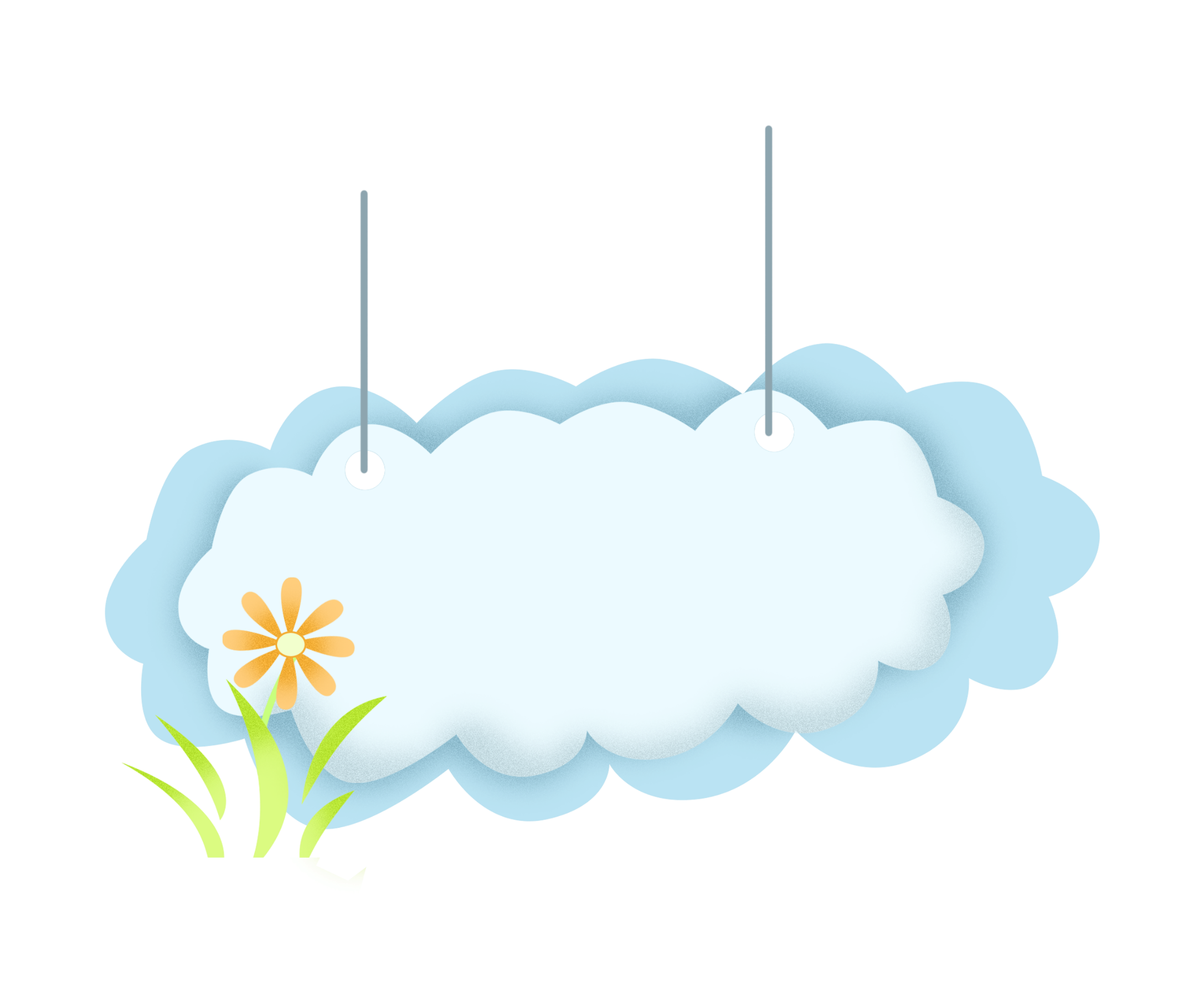 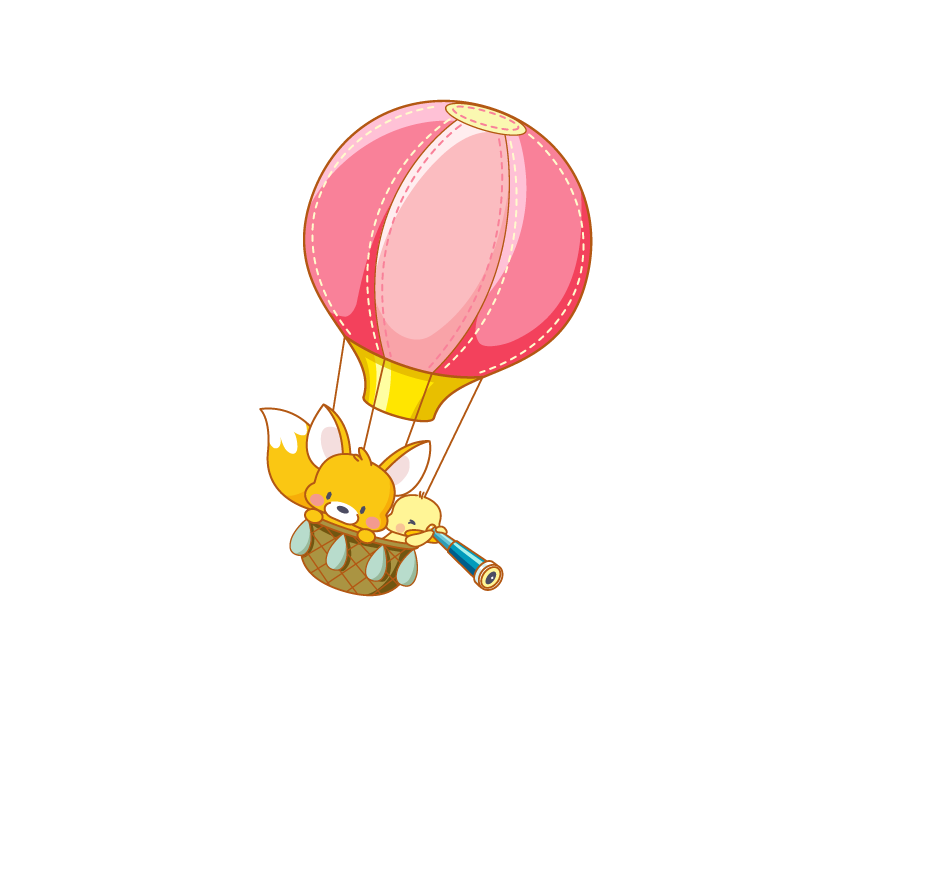 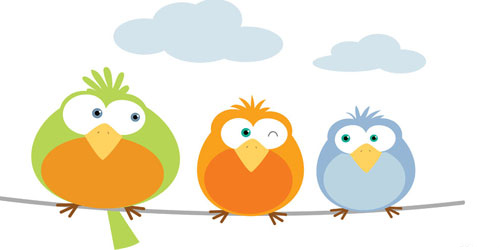 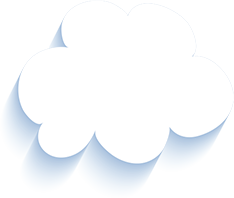 Tạm biệt và hẹn gặp lại 
các con vào những tiết học sau!
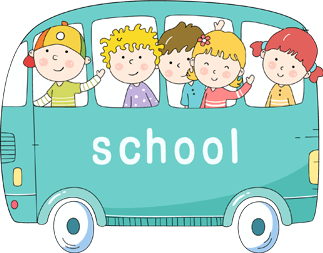 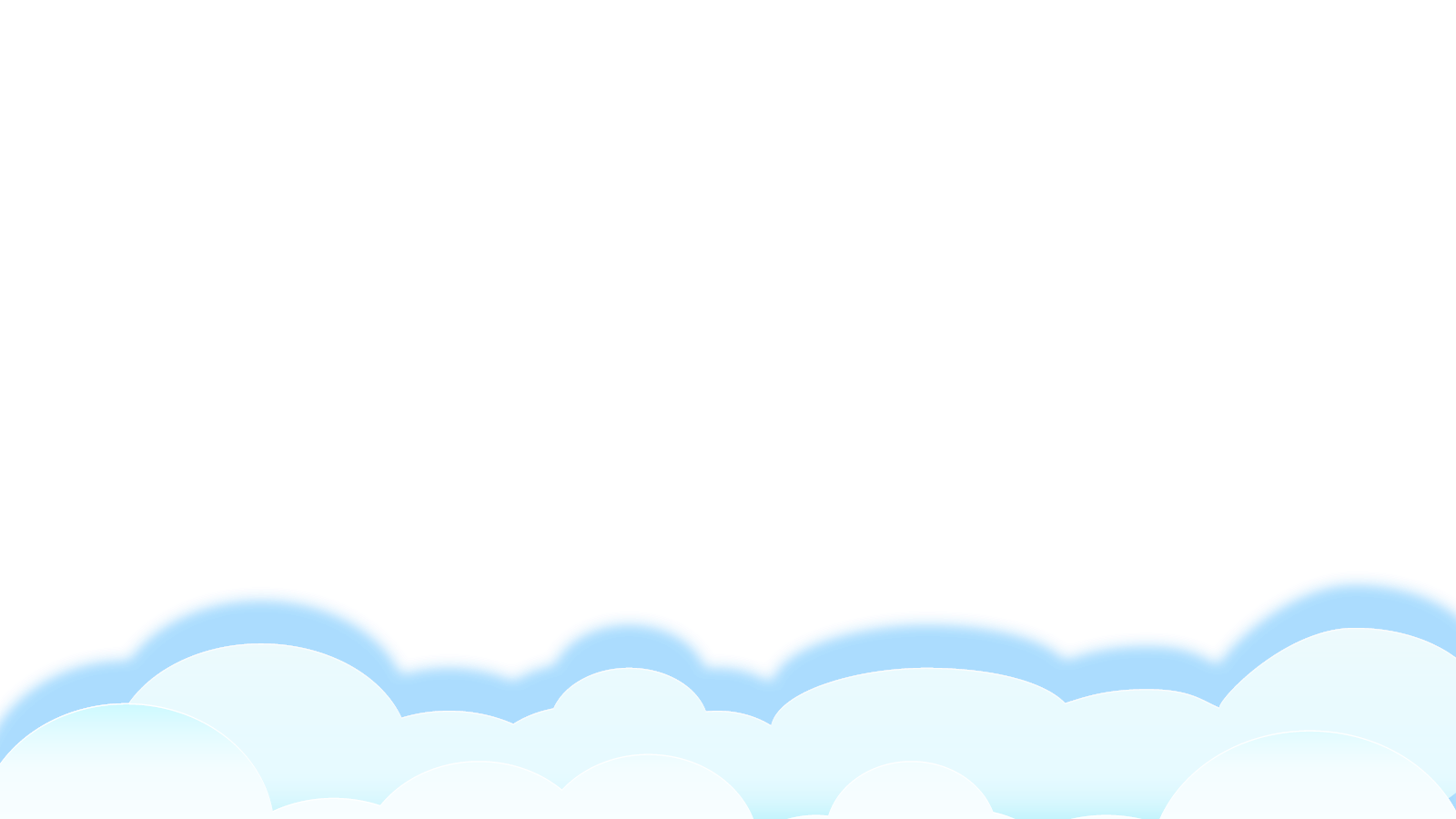